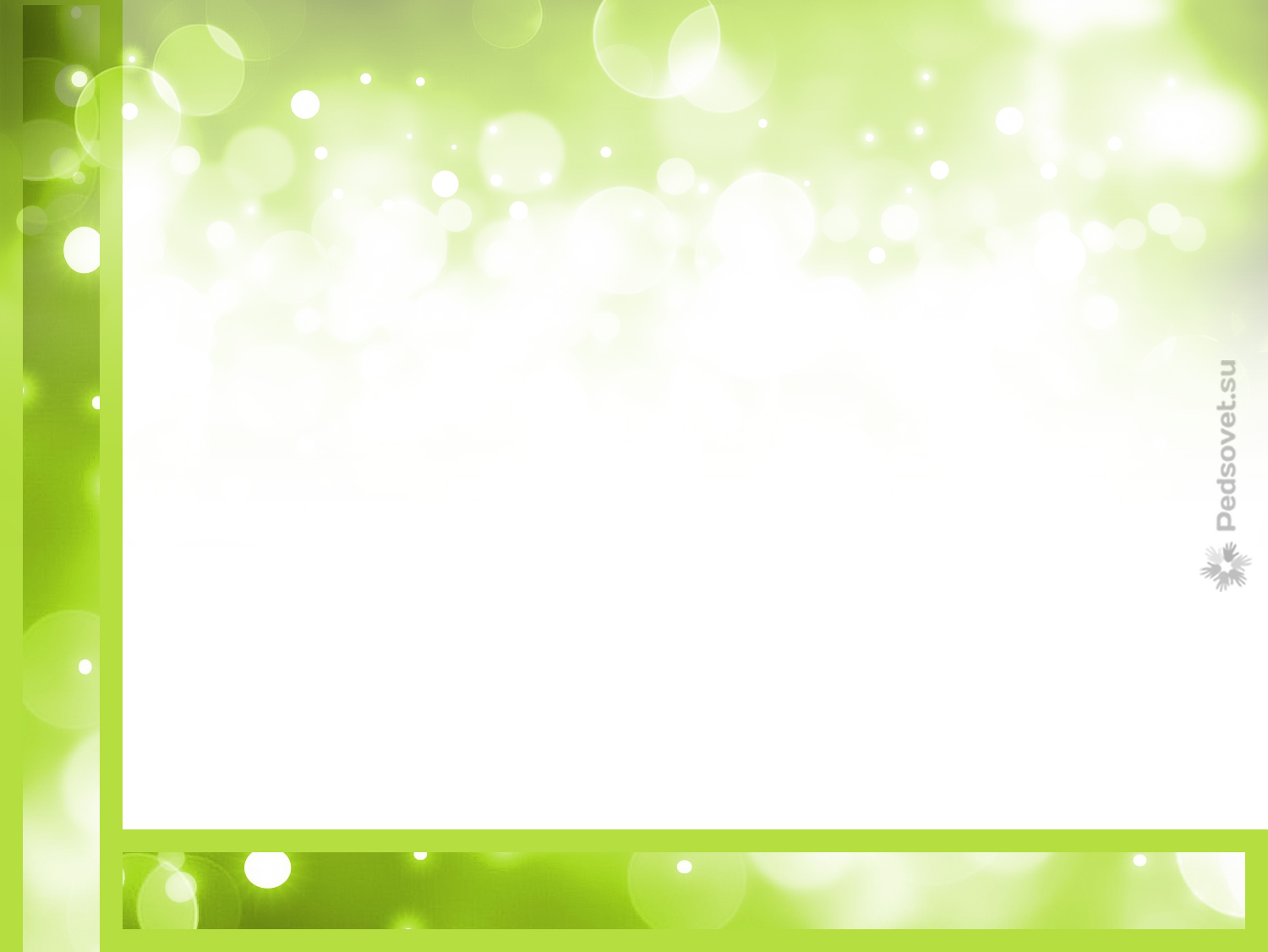 МКУ ДО с.Ленинское
ТЕМА
«Можно ли самим создать духи дома?
Работу выполнила: воспитанница кружка «Искусники»
Пекарчик Елизавета
Руководитель проекта: педагог дополнительного образования Савченко Лилия Александровна
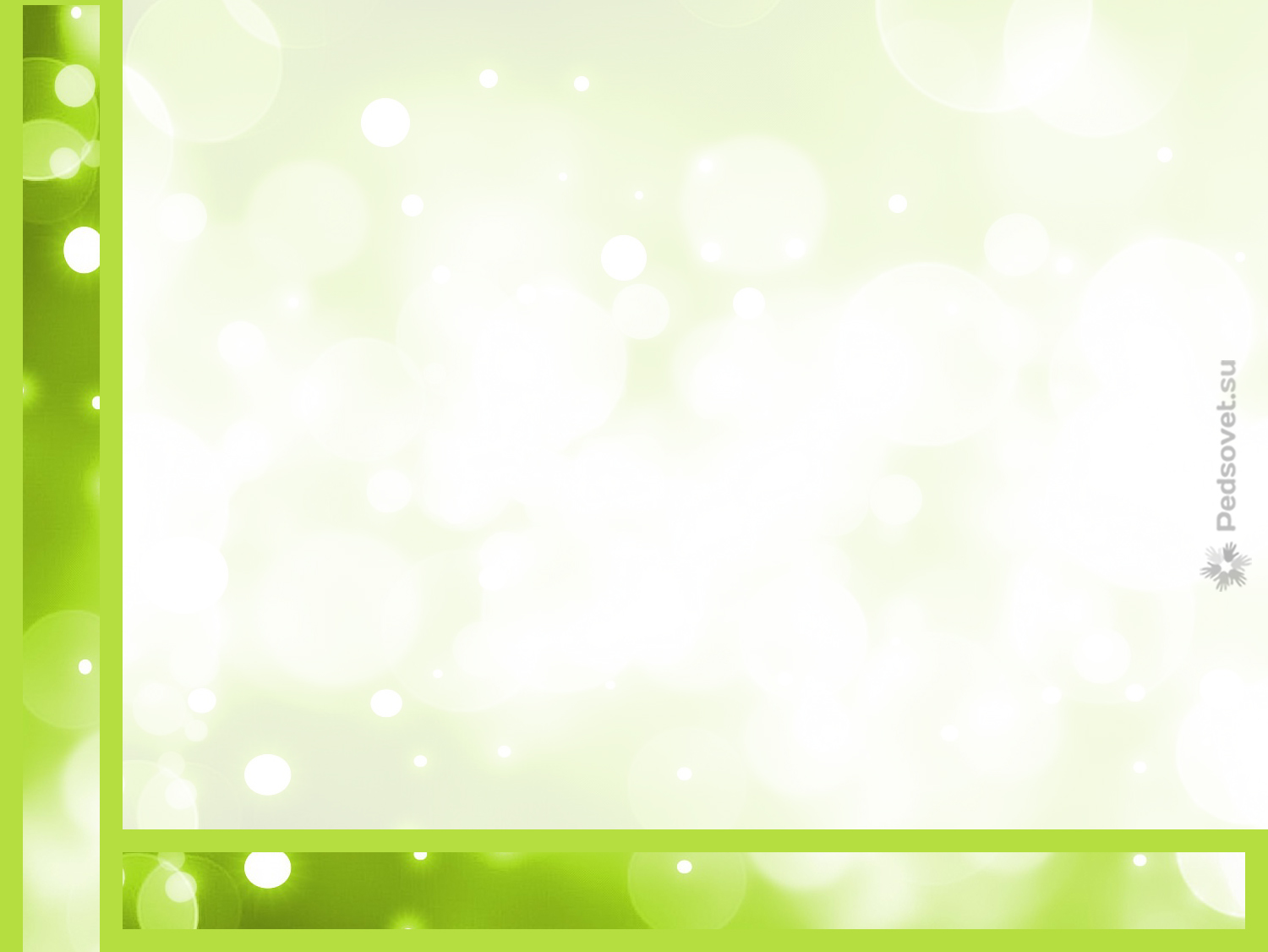 Актуальность проекта: На прилавках магазинов находится множество видов духов с различными ароматами. Но все эти духи упакованы и определить, нравится тебе  аромат в данном флаконе, порой не возможно. Да и  стоимость  духов порой отпугивает покупателя. А так хочется порадовать близких, например – маму, подарком изготовленным своими руками.
Цель: узнать историю происхождения духов и изготовить их самостоятельно дома
Задачи:
1.Изучить историю возникновения духов.
2.Провести  анкетирование среди уч-ся старших классов с целью узнать, пробовали ли они когда-нибудь изготовить самостоятельно духи дома?
3. Проинформировать обучающихся нашего класса и других ребят о своём опыте.
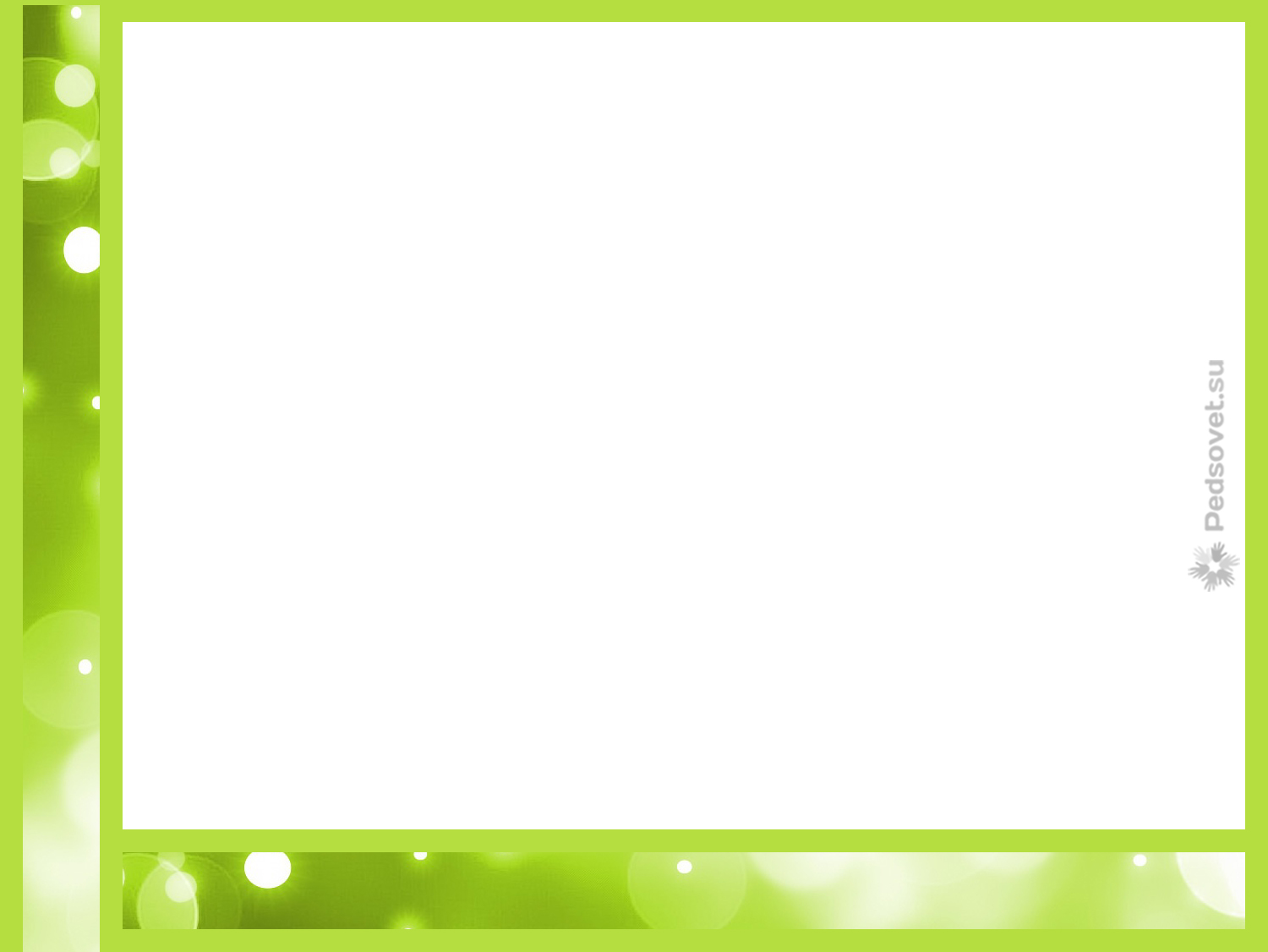 Гипотеза: Можно ли в домашних условиях создать духи? Материалы: - работа проводилась в 2022-2023гг.  в школе и дома
-Сбор информации происходил в ДЦБ с.Ленинское и в интернете.  
-Опрошено около 50 учащихся  МКОУ СОШ с.Ленинское  и взрослых.Методы исследования:- анкетирование
-классифицирование
-ранжирование информации
-исследования
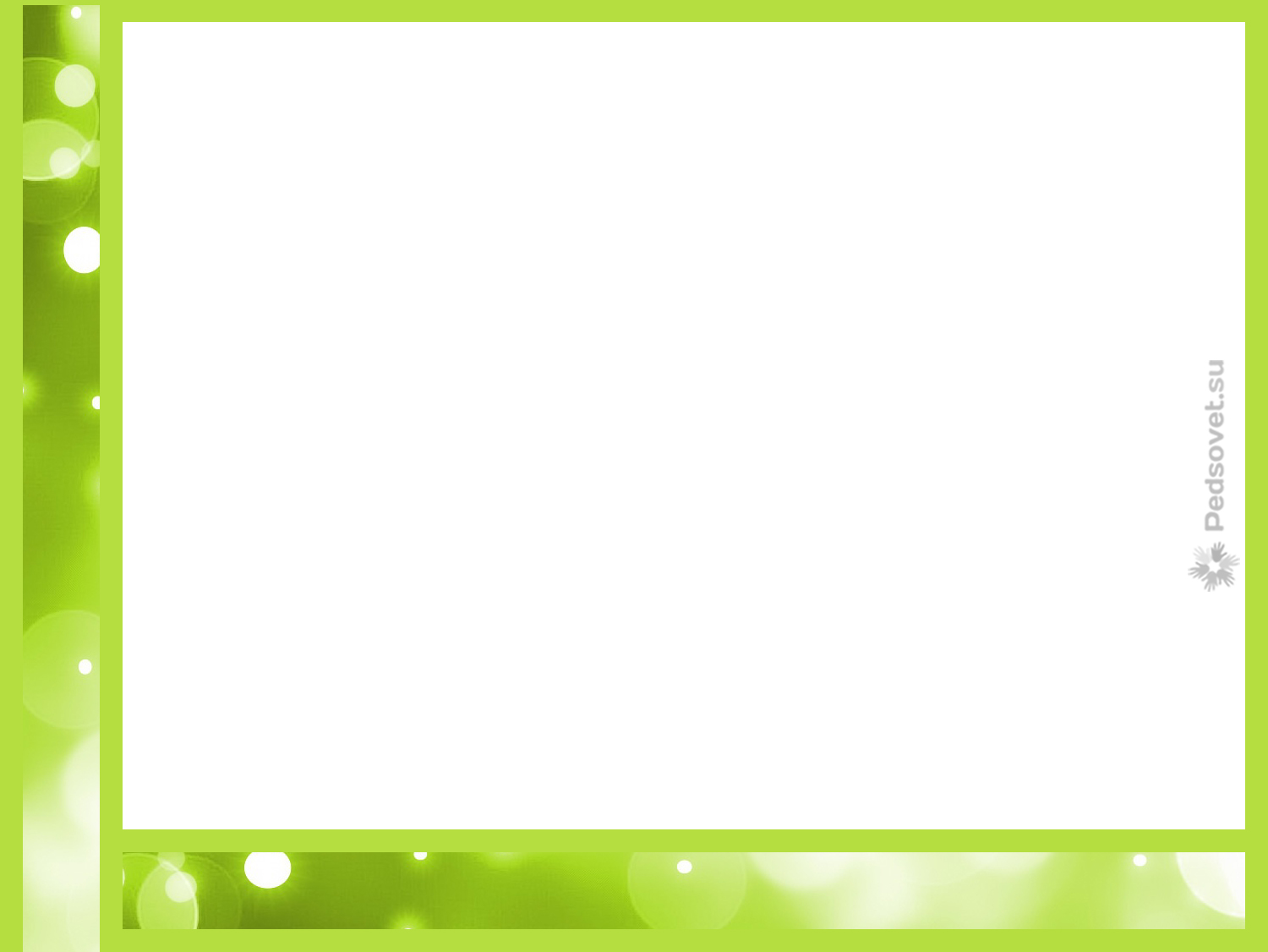 В толковом словаре русского языка С. Н. Ожегова дается толкование слову духи. Духи – парфюмерное средство, ароматическая жидкость на спиртовом растворе [1; 183].
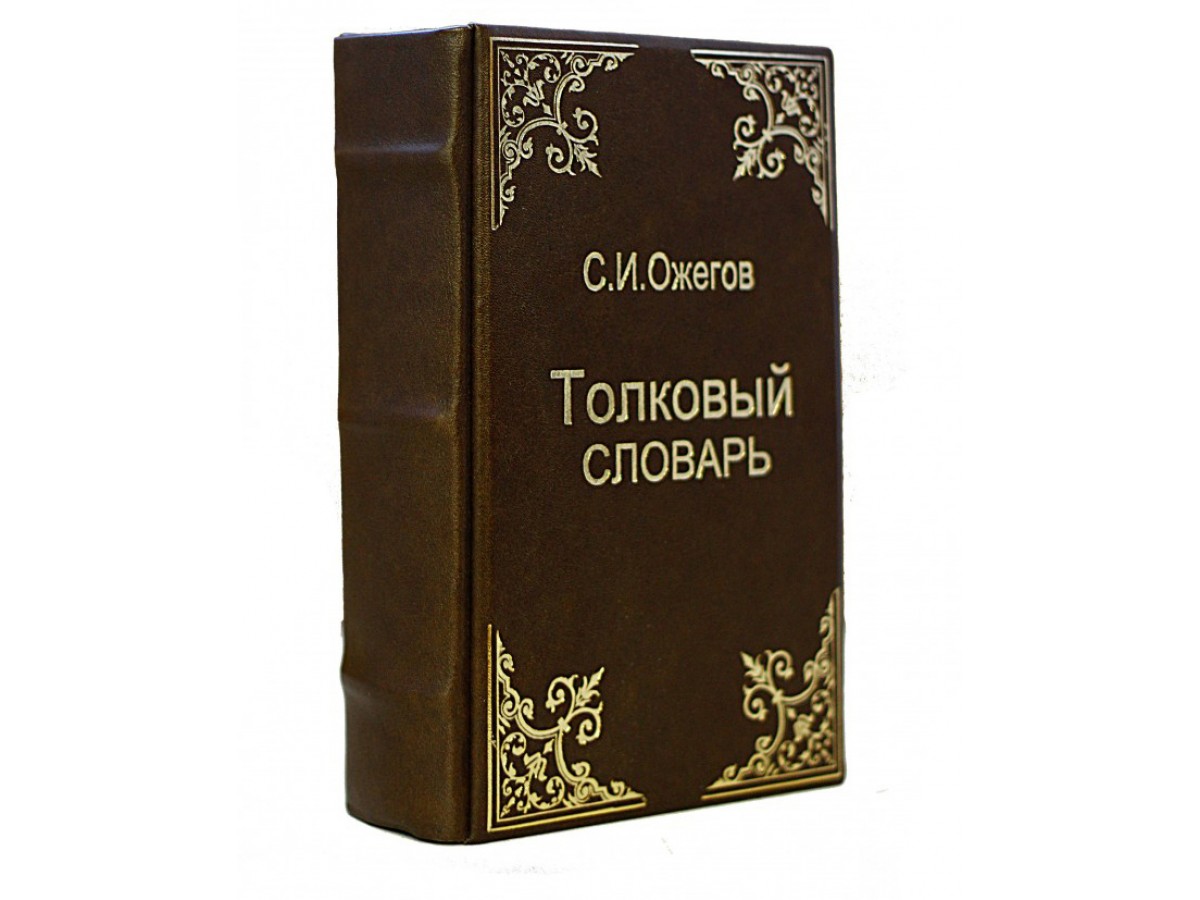 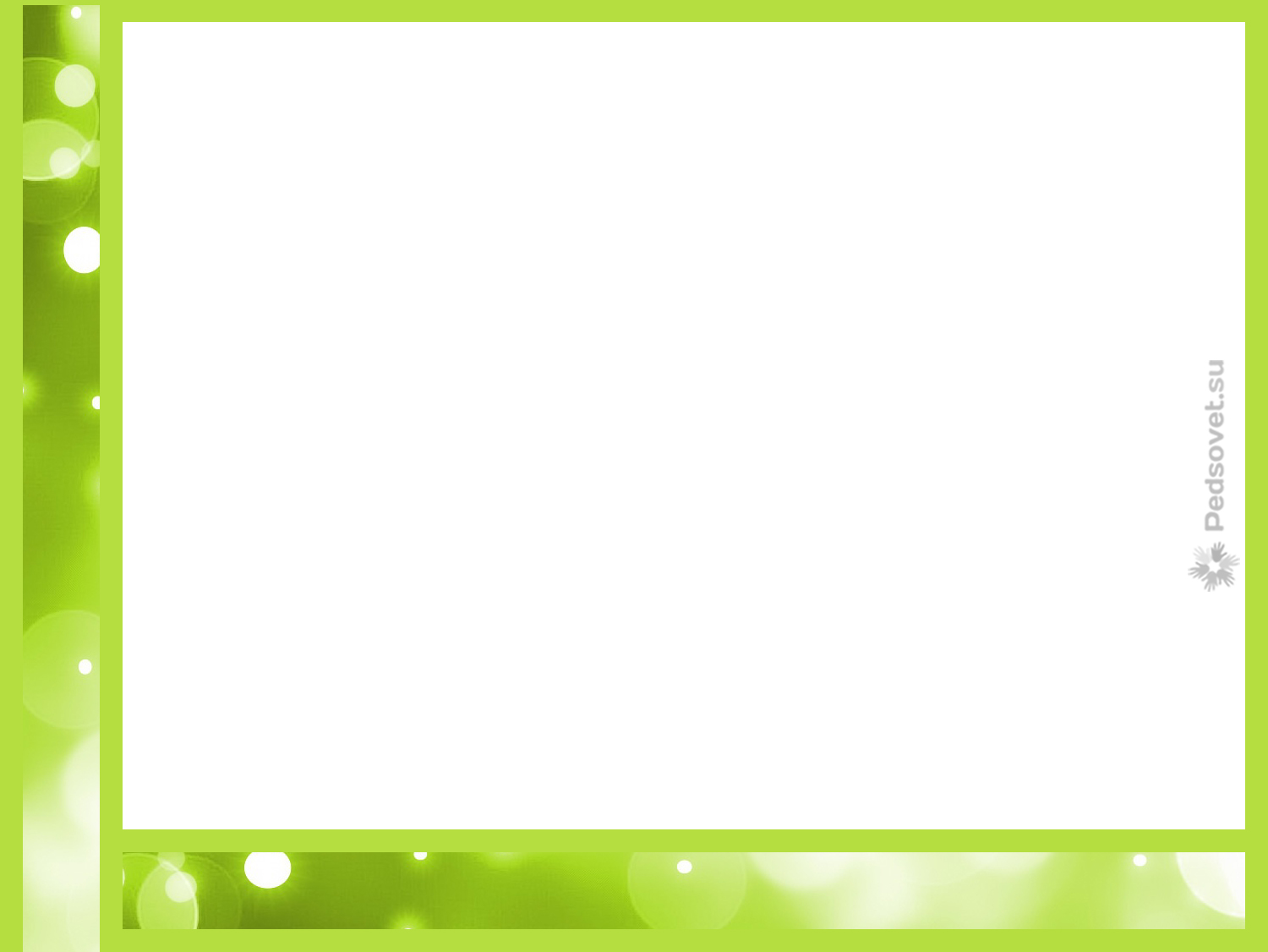 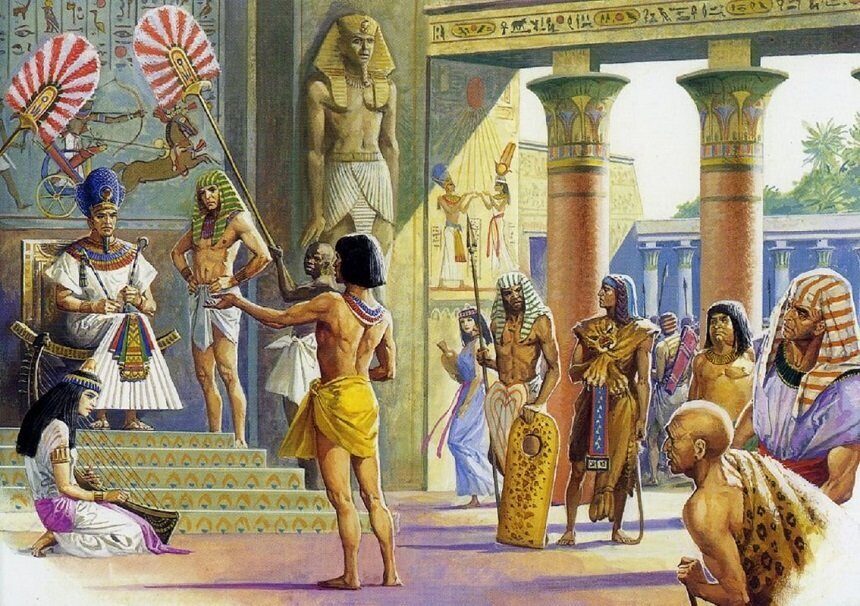 1.Впервые духи использовали  в Древнем Египте. Это были на самом деле благовония, ароматные вещества, которые жгли во время религиозных обрядов. Ароматические эссенции и масла использовали, сначала для богослужений, а позже и для ароматизации тела

2.Первыми же ароматизировать себя стали римляне. Это были различные композиции из ароматических масел, которыми пользовались  римляне. Они тщательно следили за гигиеной и  смазывали не только тело, но и волосы, которые затем тщательно расчесывались.
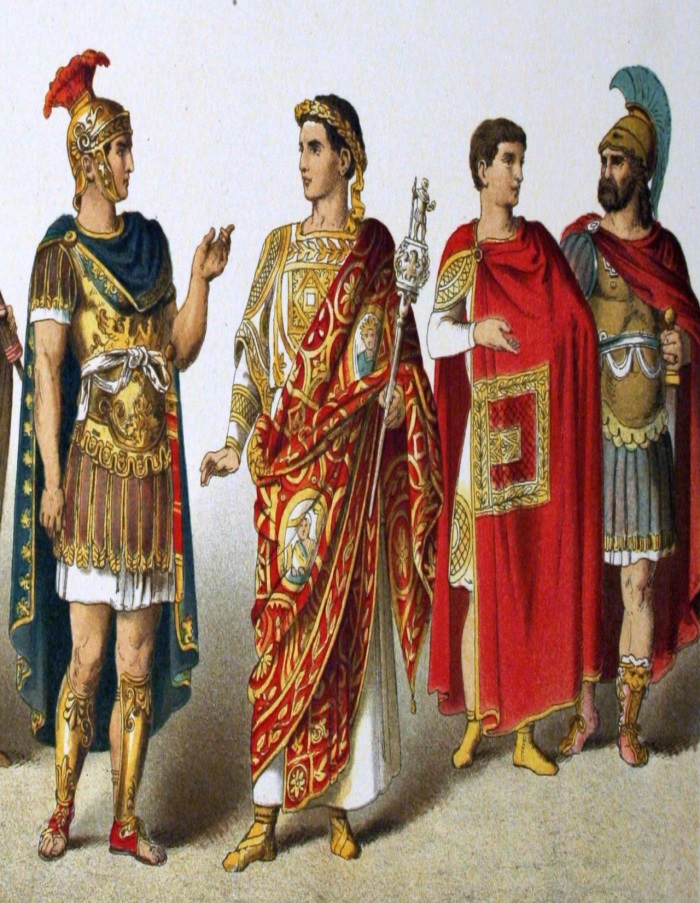 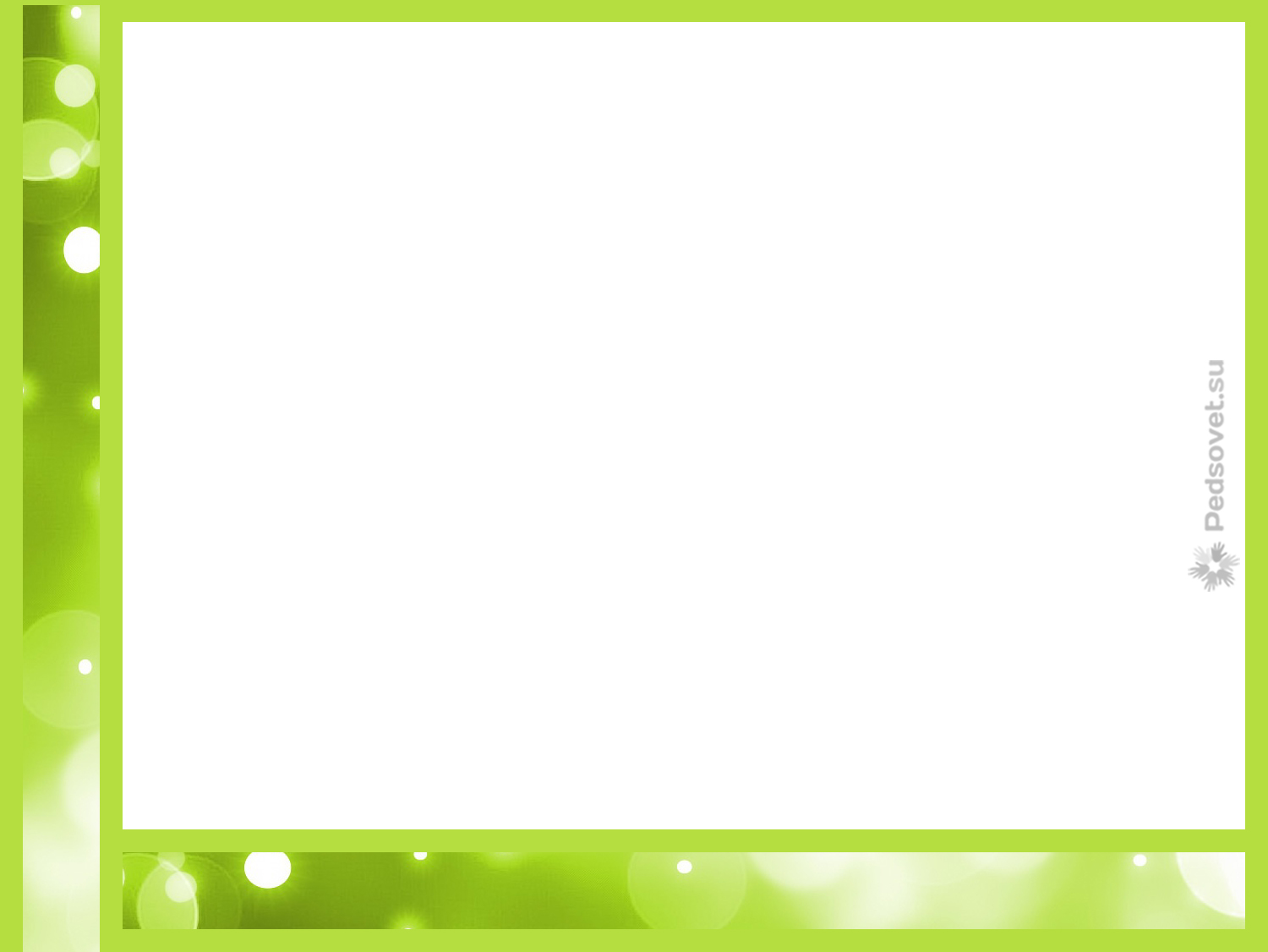 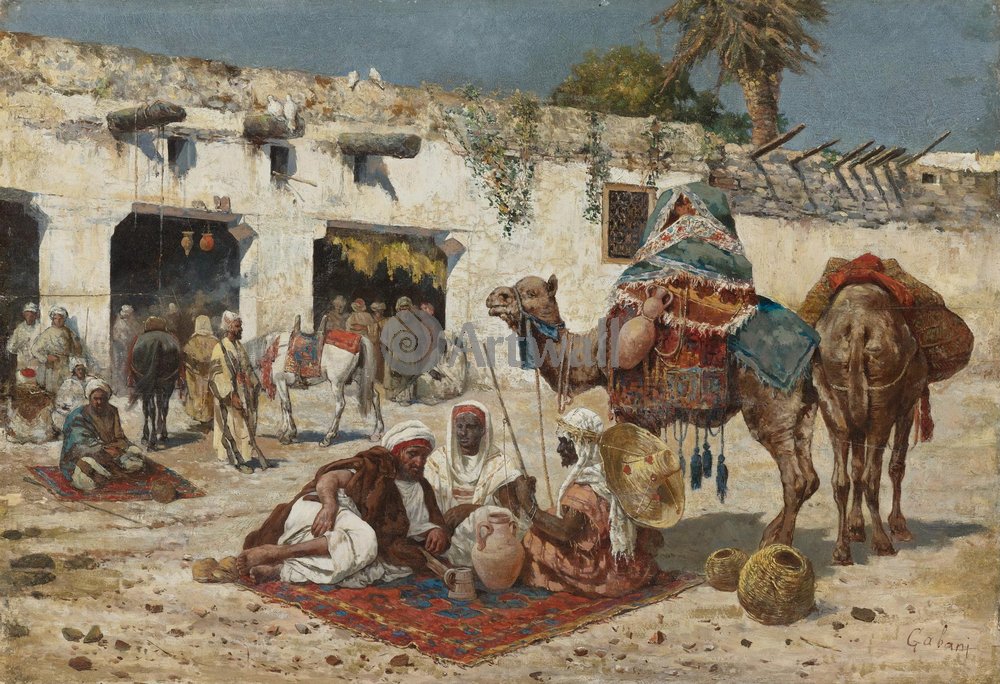 Первыми, кто догадался полу­чать ароматную воду из лепестков роз, были арабы. Произошло это 1 300 лет назад. Арабы использова­ли воду не только в качестве духов, но и как лекар­ство. Духи были очень дорогими, так как для их производства нужно было много лепестков роз.
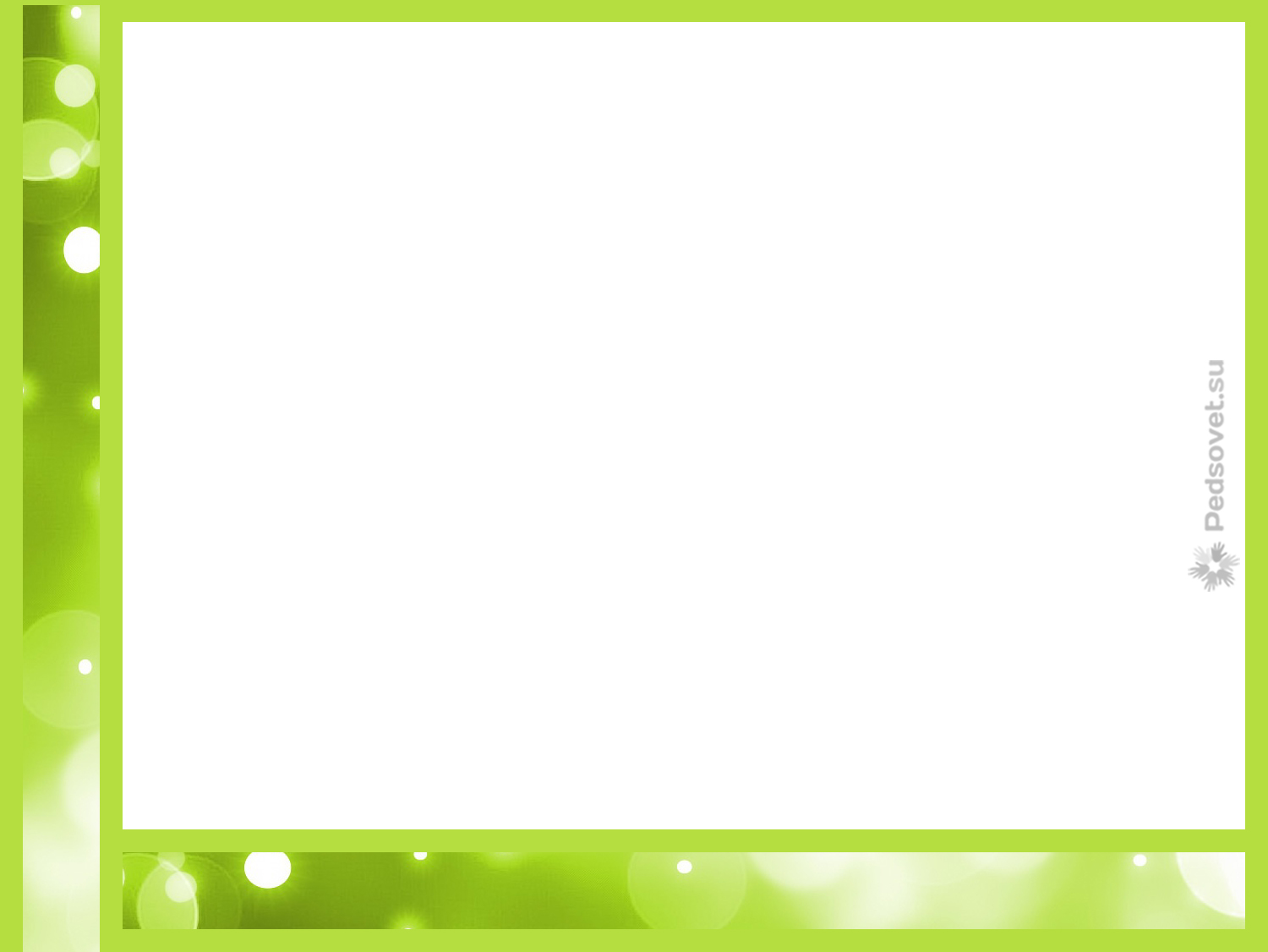 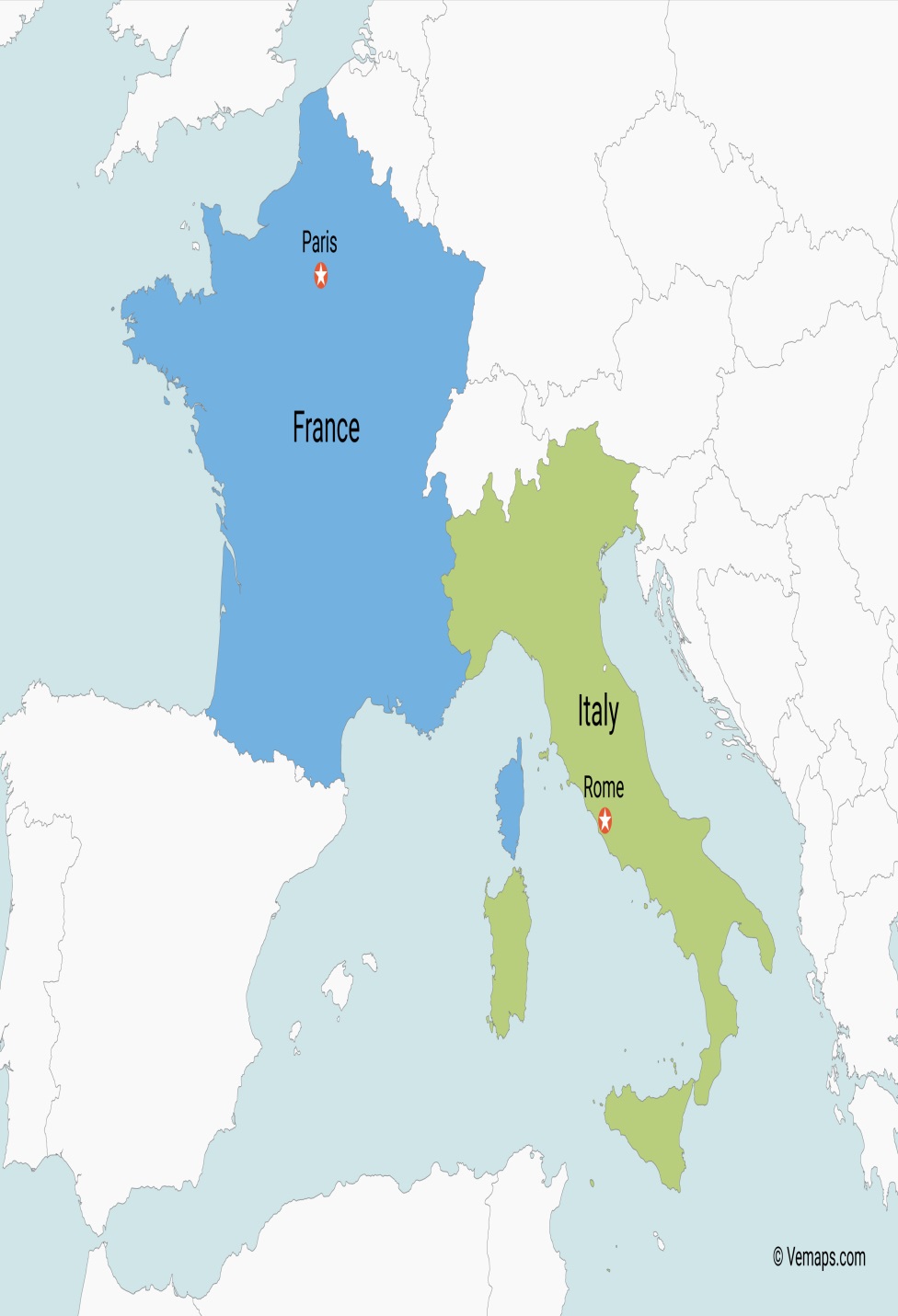 Сегодня Италия и Франция являются центром европейского парфюмерного дизайна и торговли- так как начиная с 14 века на территориях этих стран выращивалась основная масса ароматических растений, чтобы обеспечить парфюмерную промышленность.
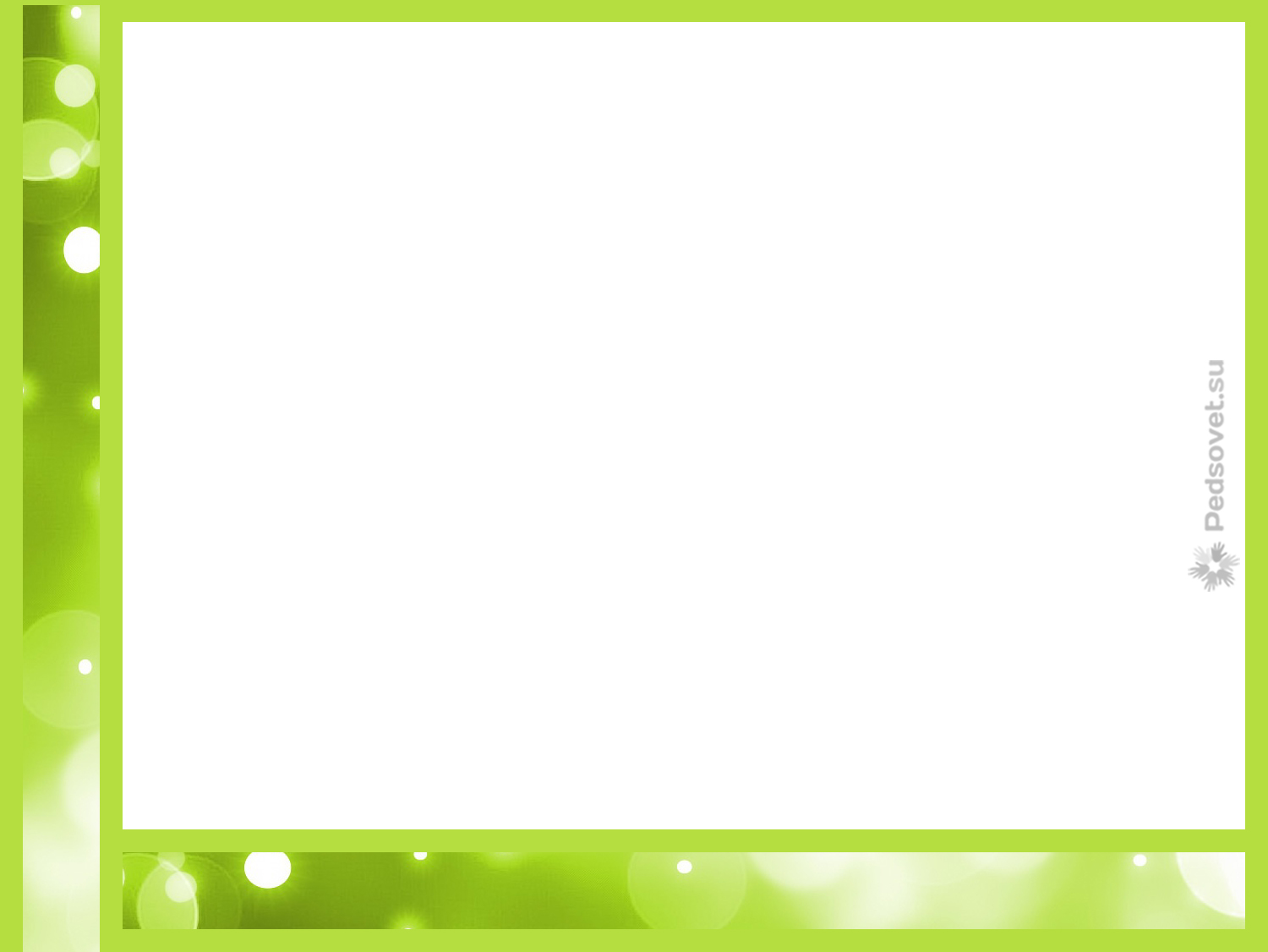 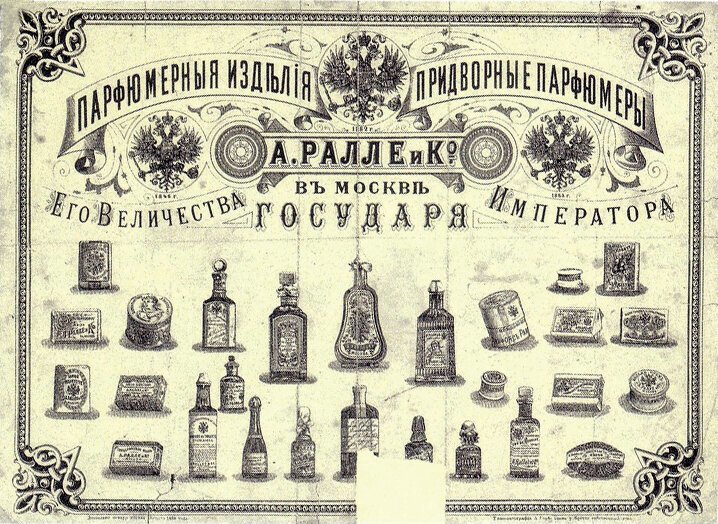 Немного из истории парфюмерного дела в России:
1). Французский бизнесмен, Альфонс Антонович Ралле приехал в Москву для открытия парфюмерного производства, так как  в России у него не было конкурентов. Небольшая мыло-парфюмерная фабрика открылась в 1843 году. А через 12 лет – это уже огромный завод . Именно Ралле совместно основателем хрустального завода Дютфуа придумали разливать духи в изящные хрустальные флаконы. Ассортимент парфюма фабрики был довольно большой: «Серебристый ландыш», «Источник любви», «Парфюм де фурор», и другие заманчивые названия.
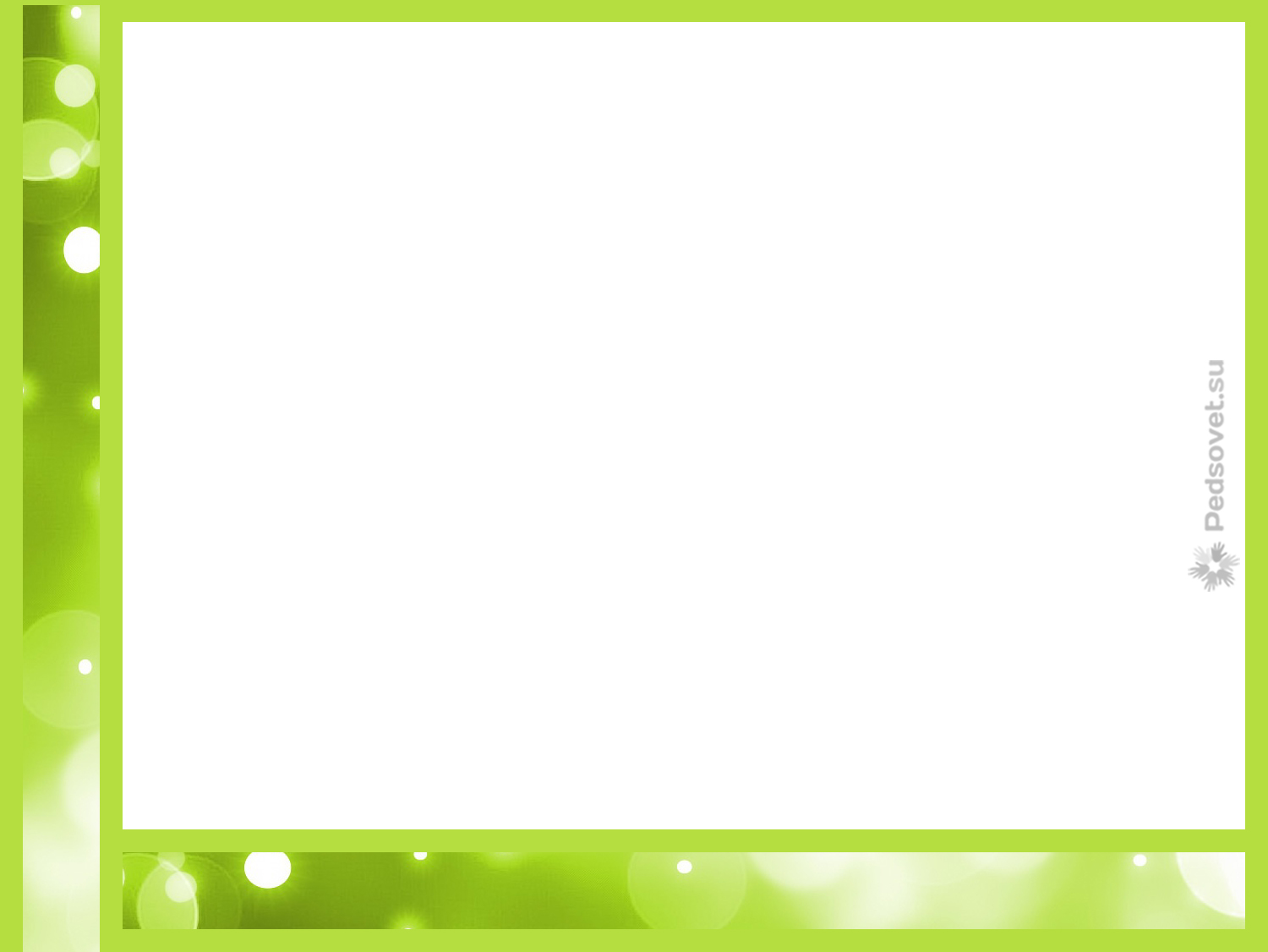 2)В 1853 году, ещё один французский бизнесмен Адольф Сиу решил производить духи в Москве. Его парфюмерия считалась элитной, но была доступна и женщинам с не очень высоким доходом.. Парфюмы «Снегурочка» и «Свежее сено» были настоящими хитами фабрики. Видов продукции было более 100.  Её поставляли в Китай и Персию
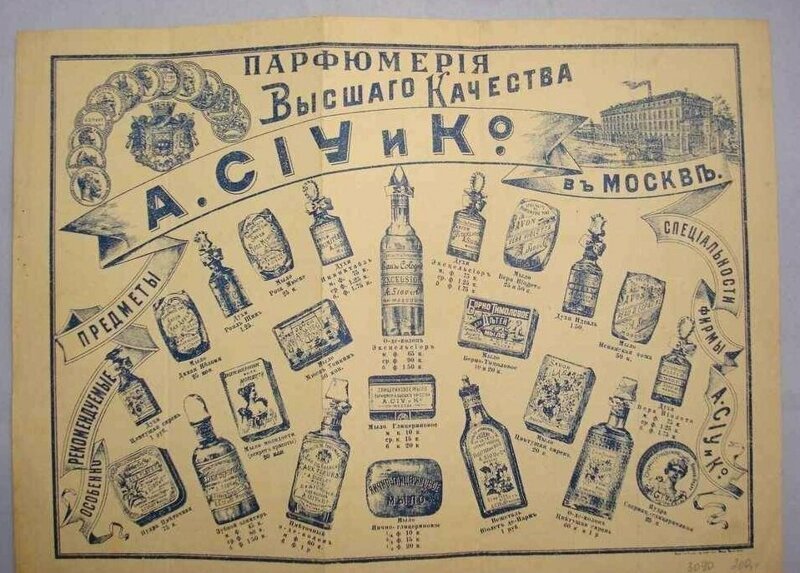 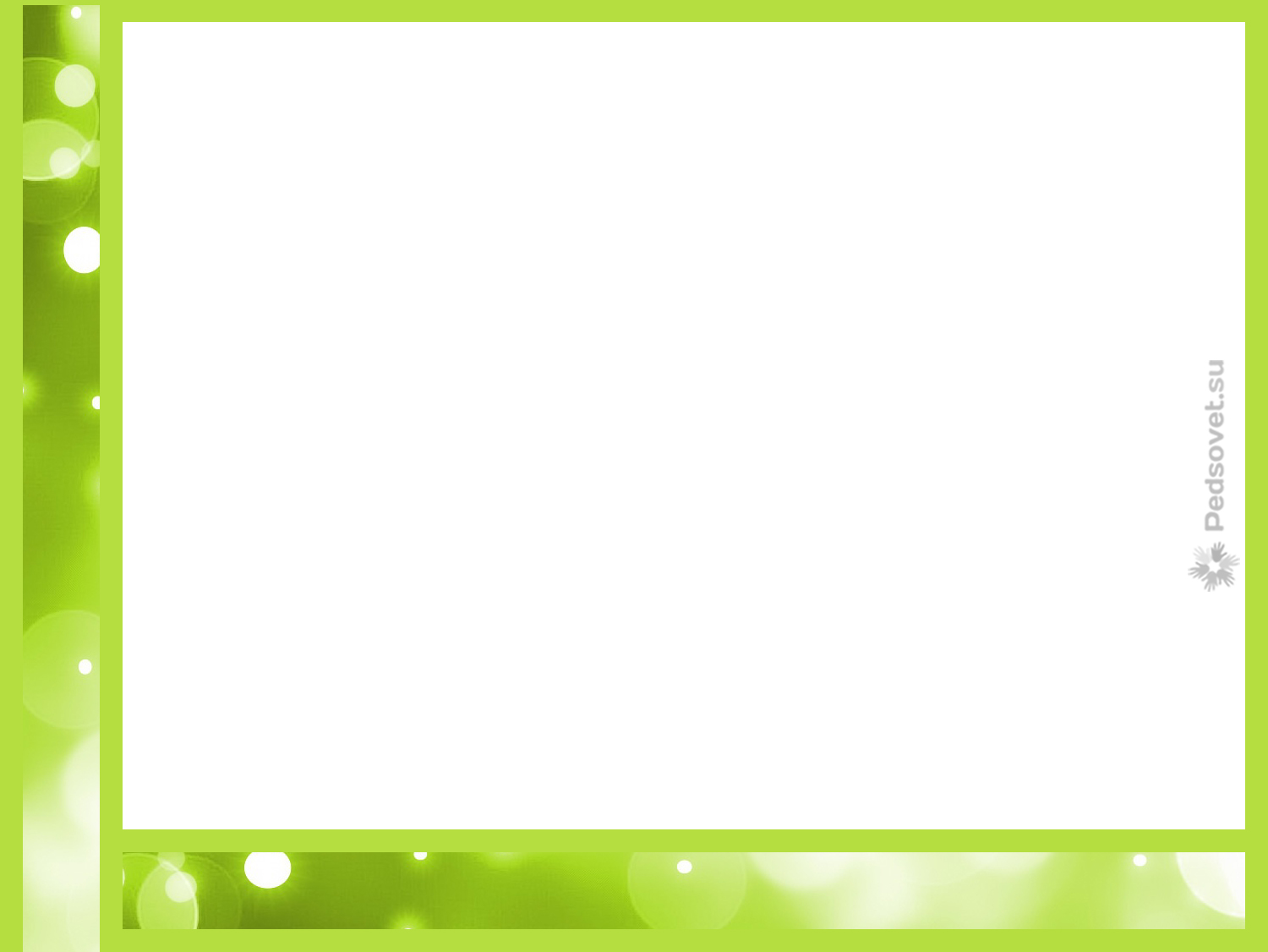 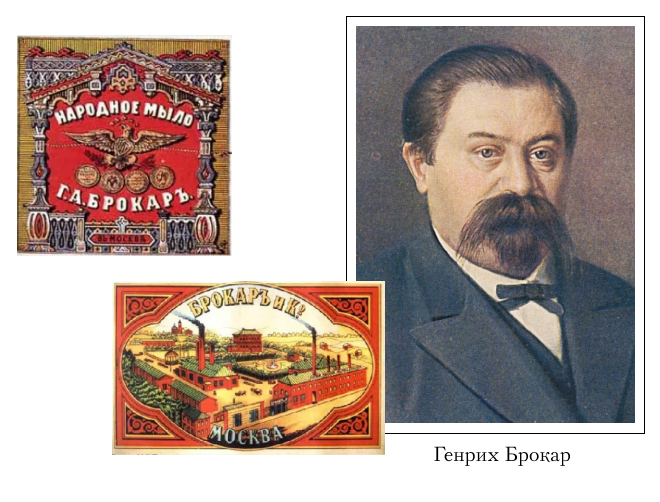 3). Генрих(Анри) Брокар впервые из-за конкуренции начал придумывать маркетинговые акции: фонтан из духов, из которого каждый посетитель мог налить себе духи бесплатно.
Его фабрика поставляла продукцию Императорскому Двору. А его духи «Любимый букет Императрицы» дожили и до наших дней. Кстати – это любимые духи моих бабушек – «Красная Москва» .
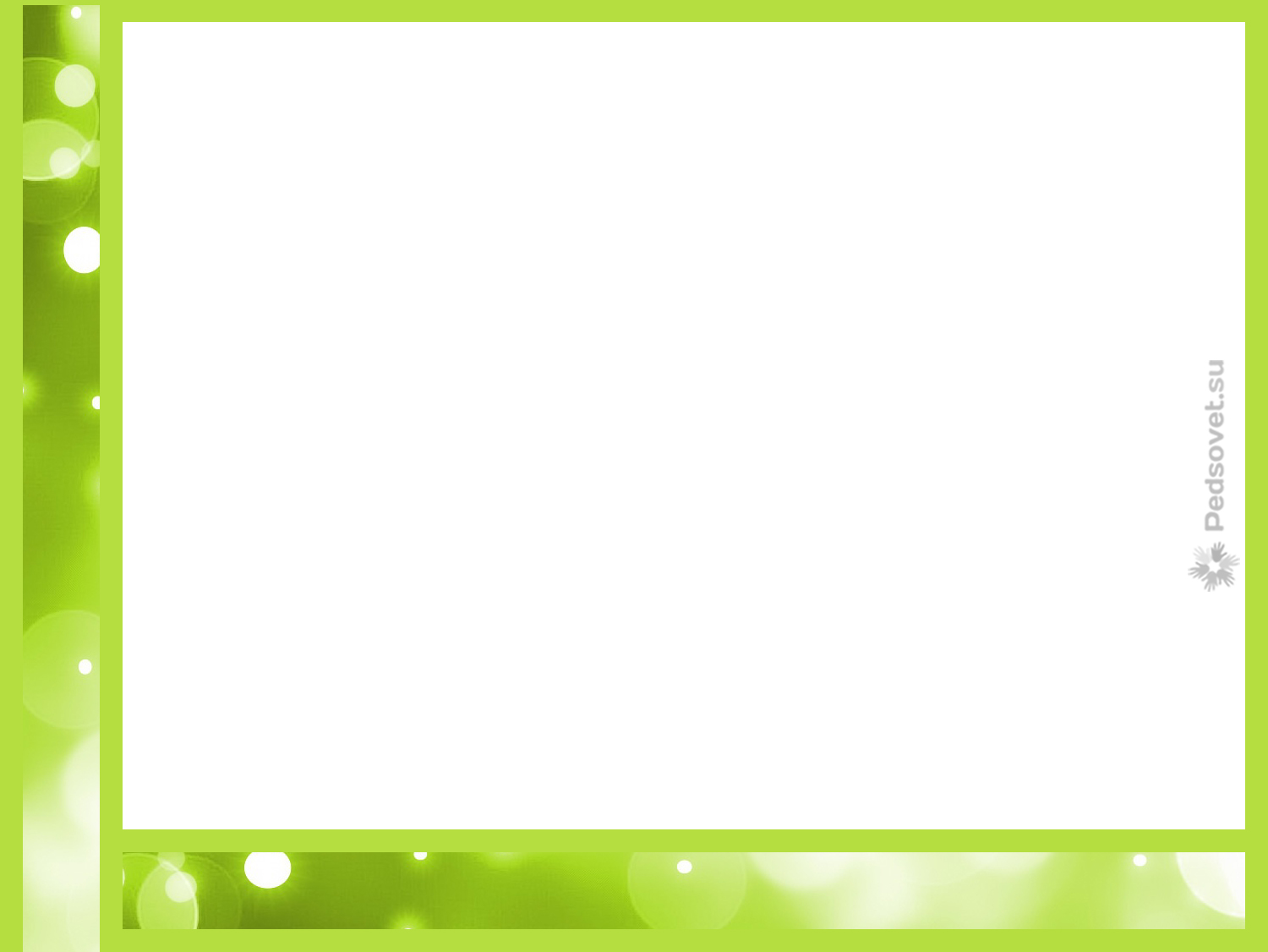 Правила пользования духами:
Духи не рекомендуют наносить на кожу – может вызвать раздражение, аромат быстро улетучивается и духи крепко пахнут
Не рекомендуют наносить на лицевую сторону одежды –могут остаться жирные пятна
Правильный вариант применения духов заключается в отдушивании лоскутка плюша или шерстяной ткани, который подшивают с внутренней стороны одежды
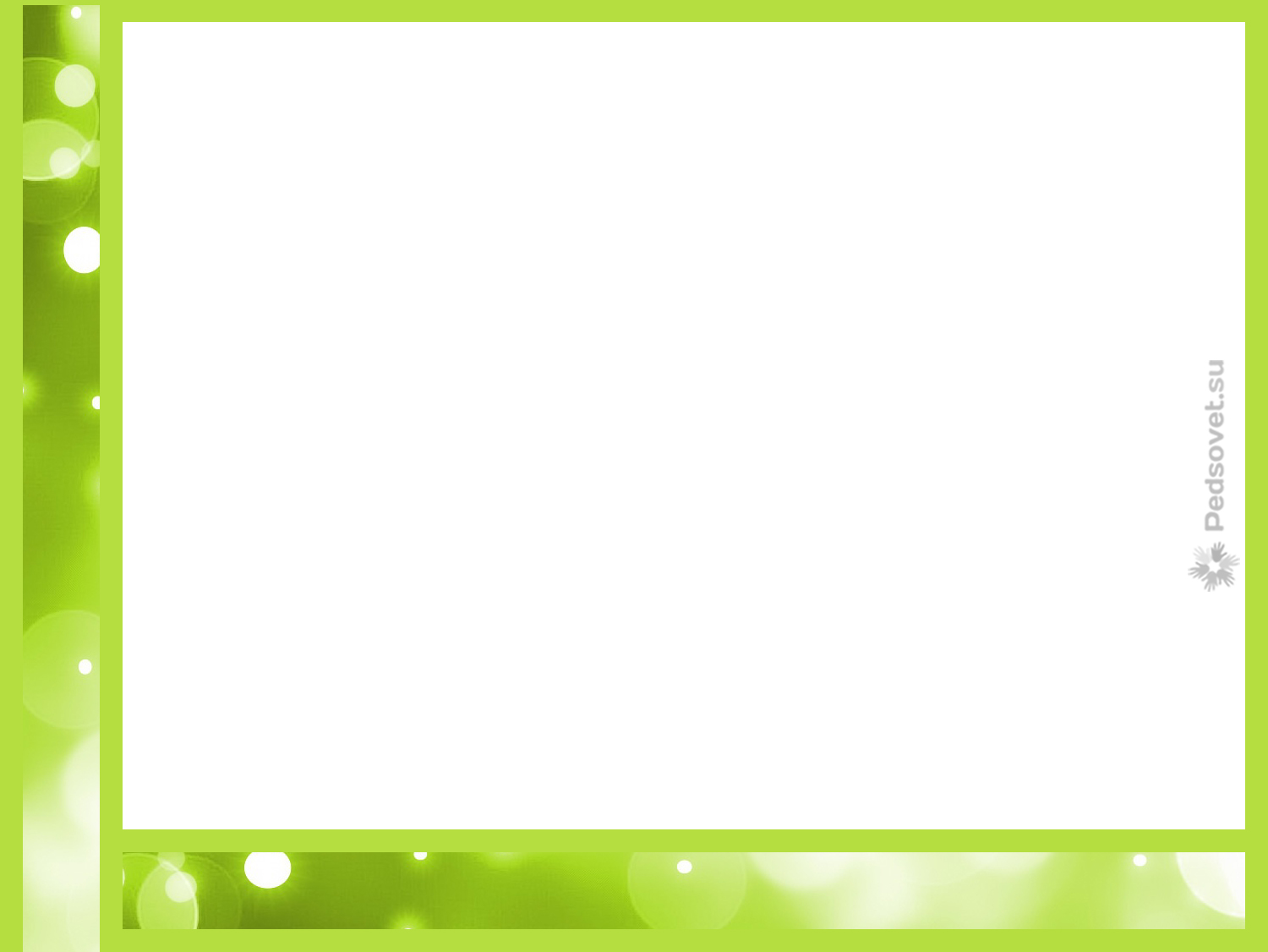 Виды духов:
Парфюмированная вода
2.Духи на спиртовой основе
3. Духи на масляной основе
4. Твёрдые духи на основе  жировых и воскообразных веществ. 
5.Также существуют сухие (порошковые) духи саше для отдушивания белья
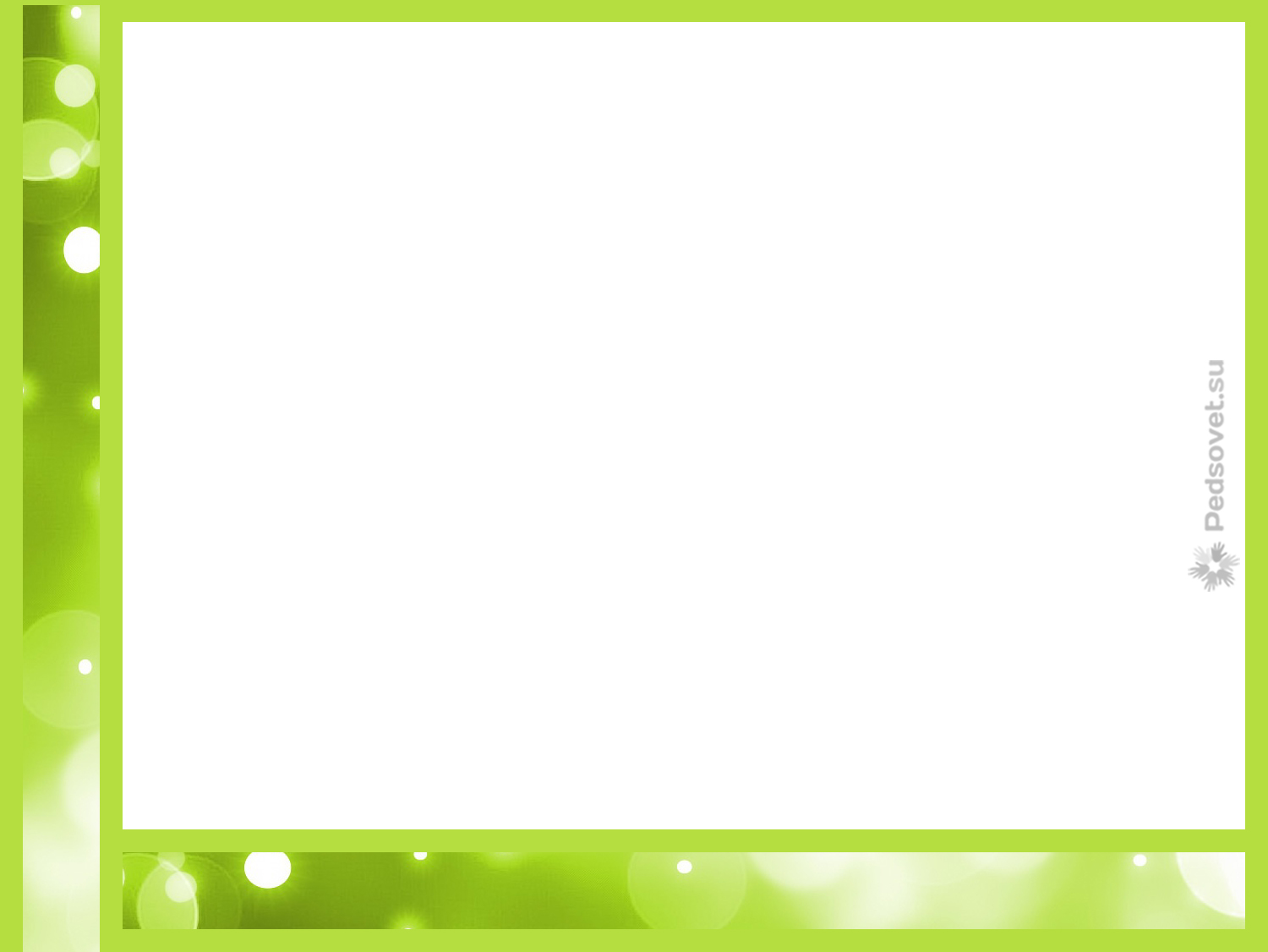 3 фазы действия аромата духов:1)фаза -Начальная нота композиции , держится 20 минут
2)фаза-основная, она вступает в силу примерно через полчаса после использования.
3) фаза — послевкусие, базовая нота, которую часто называют шлейфом
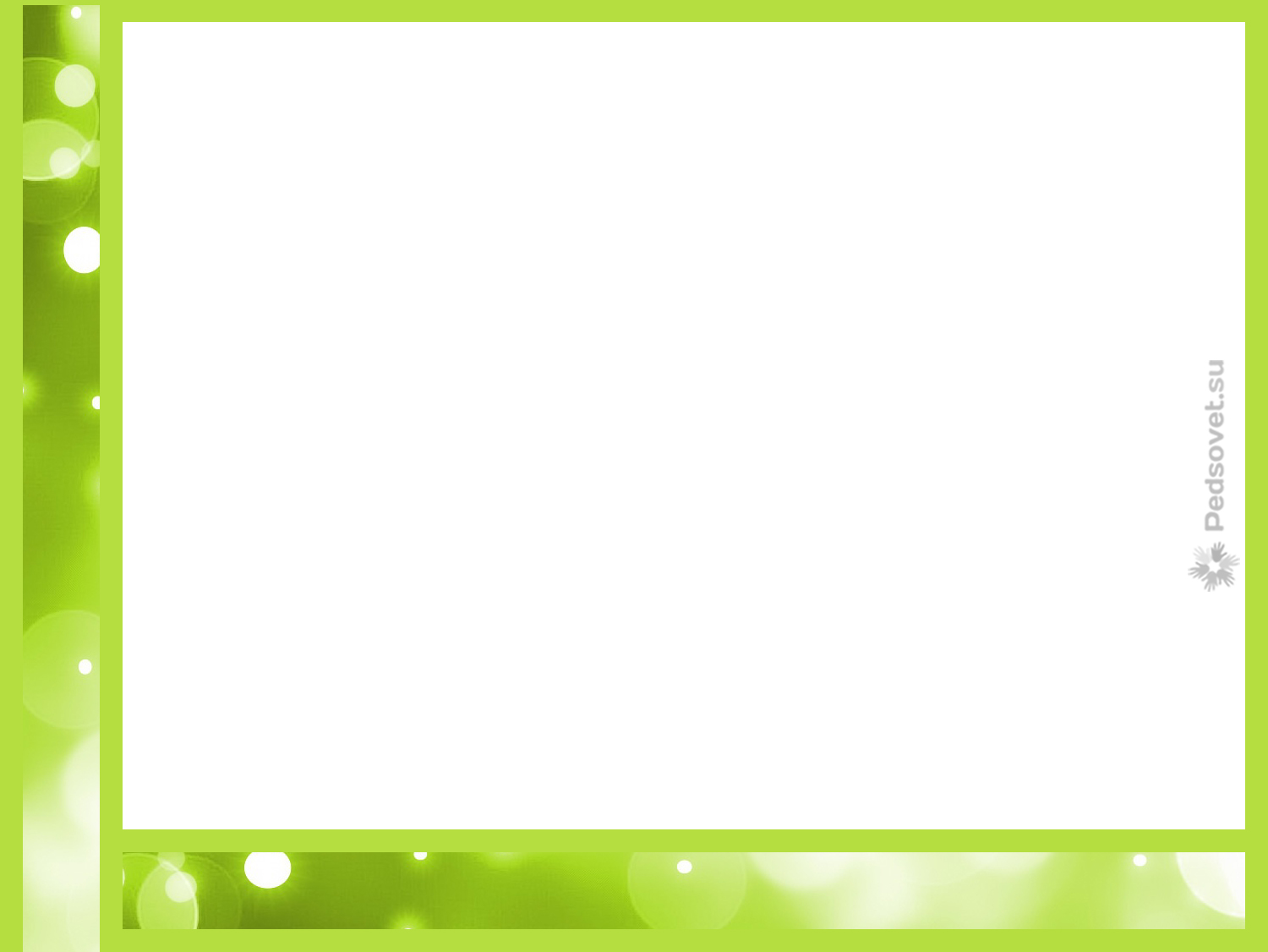 Состав моих духов:
.
1)2 ч.л.дистилированной воды
2)6 ст.л спирта
3)6 капель обычного рафинированного масла
4) 10 капель эфирного масла грейпфрукта
Всё тщательно перемешивается, процеживается, переливается в флакон .
Ставим в тёмное место на 1 неделю
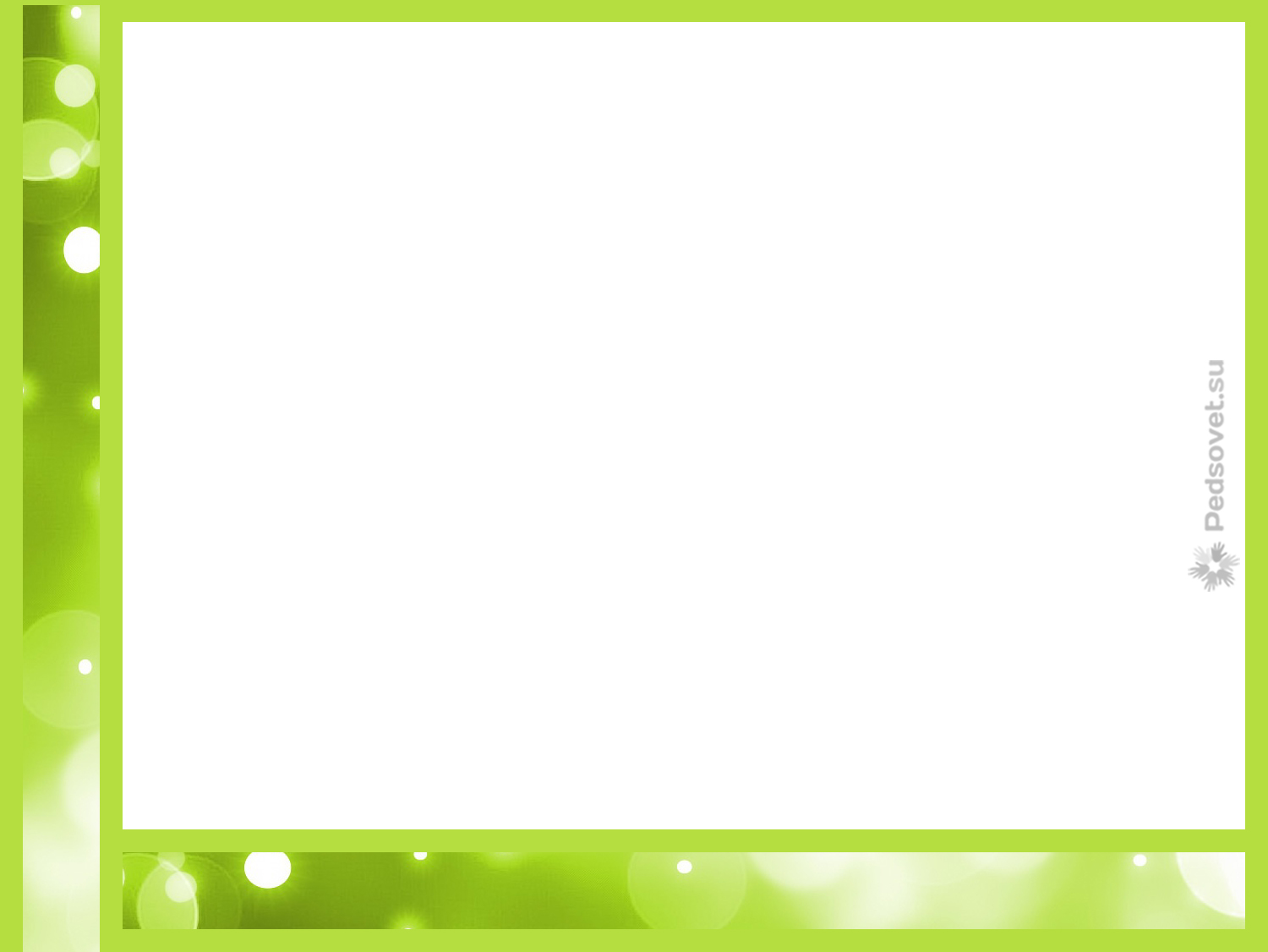 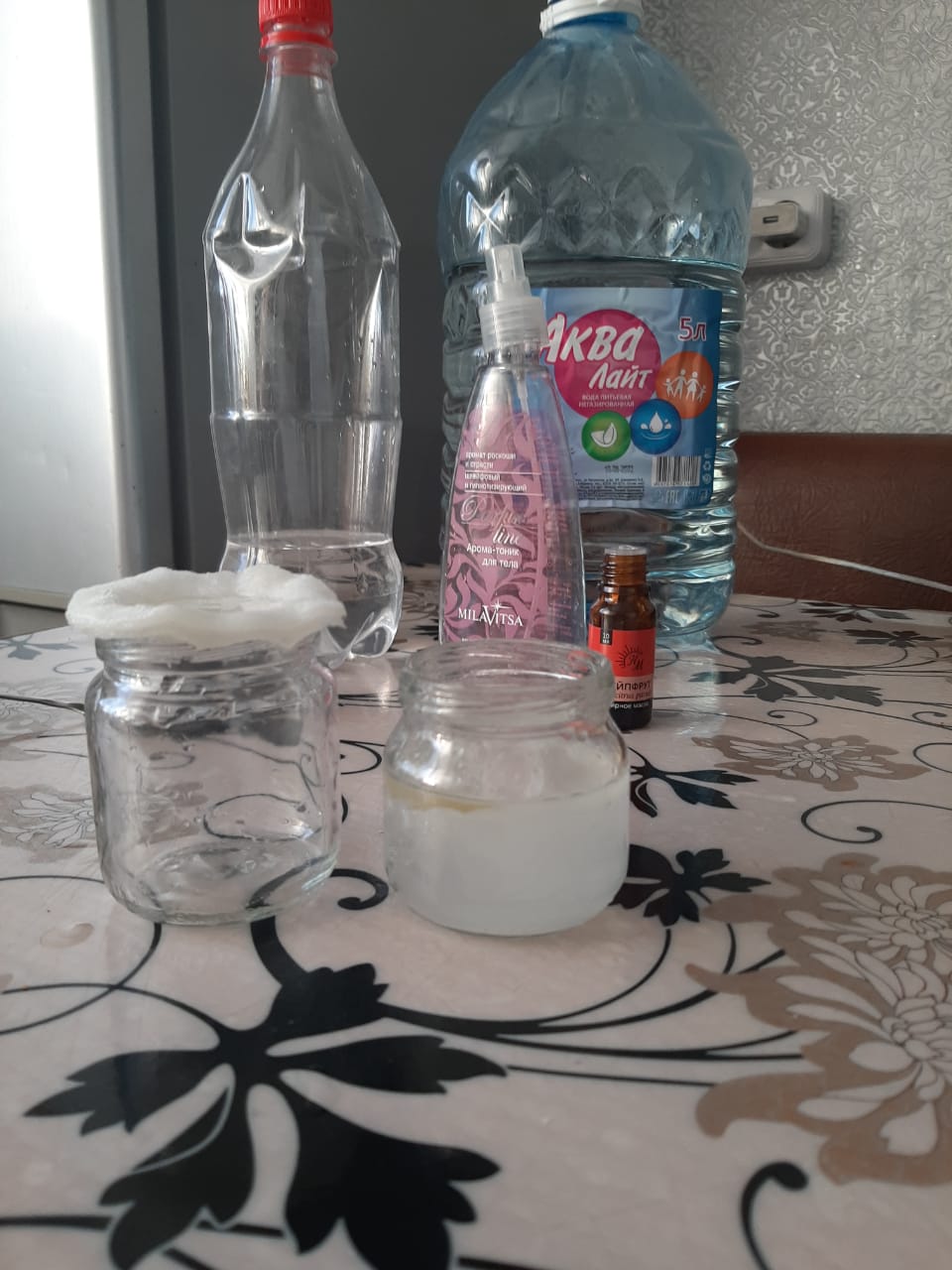 .
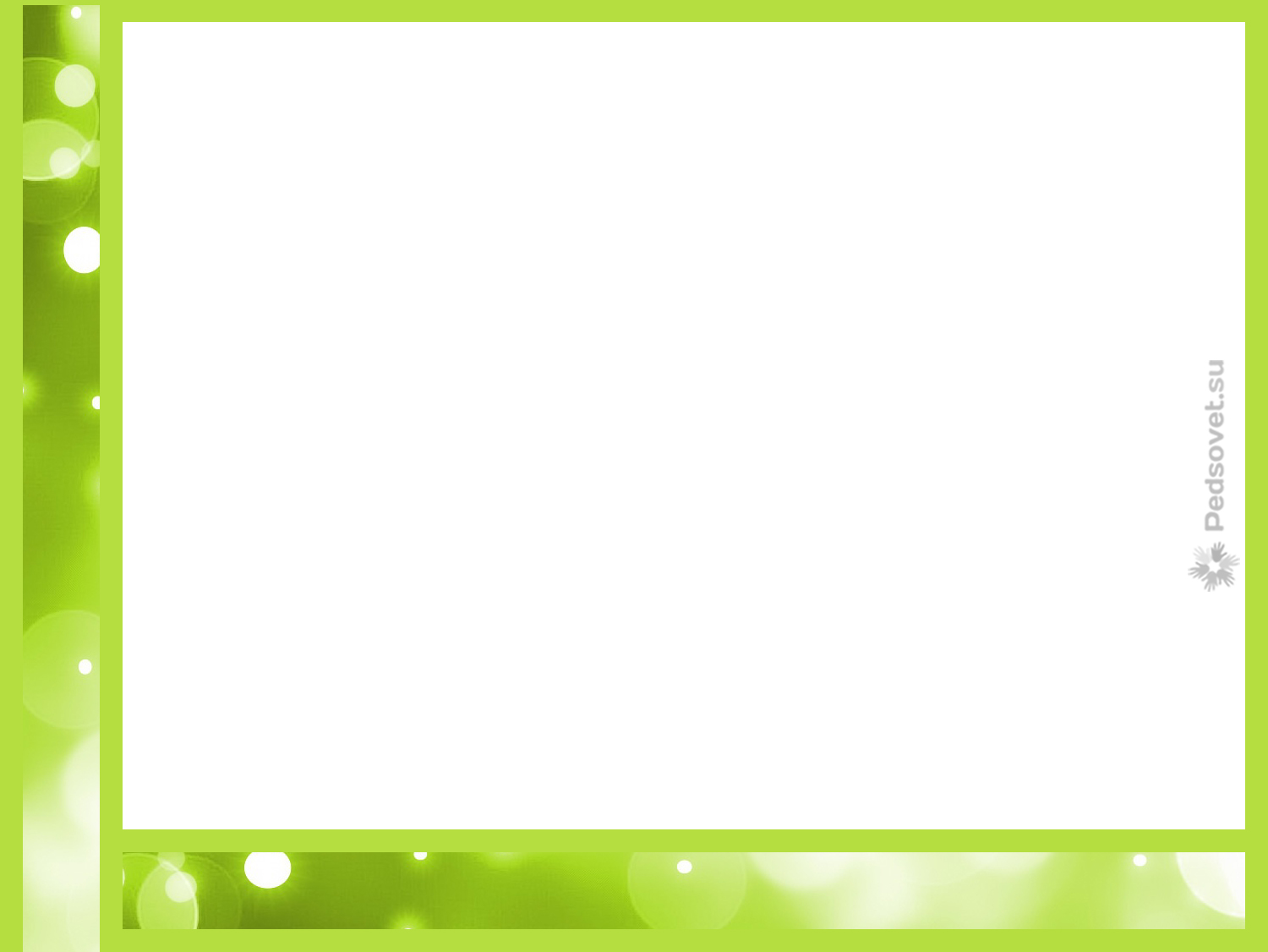 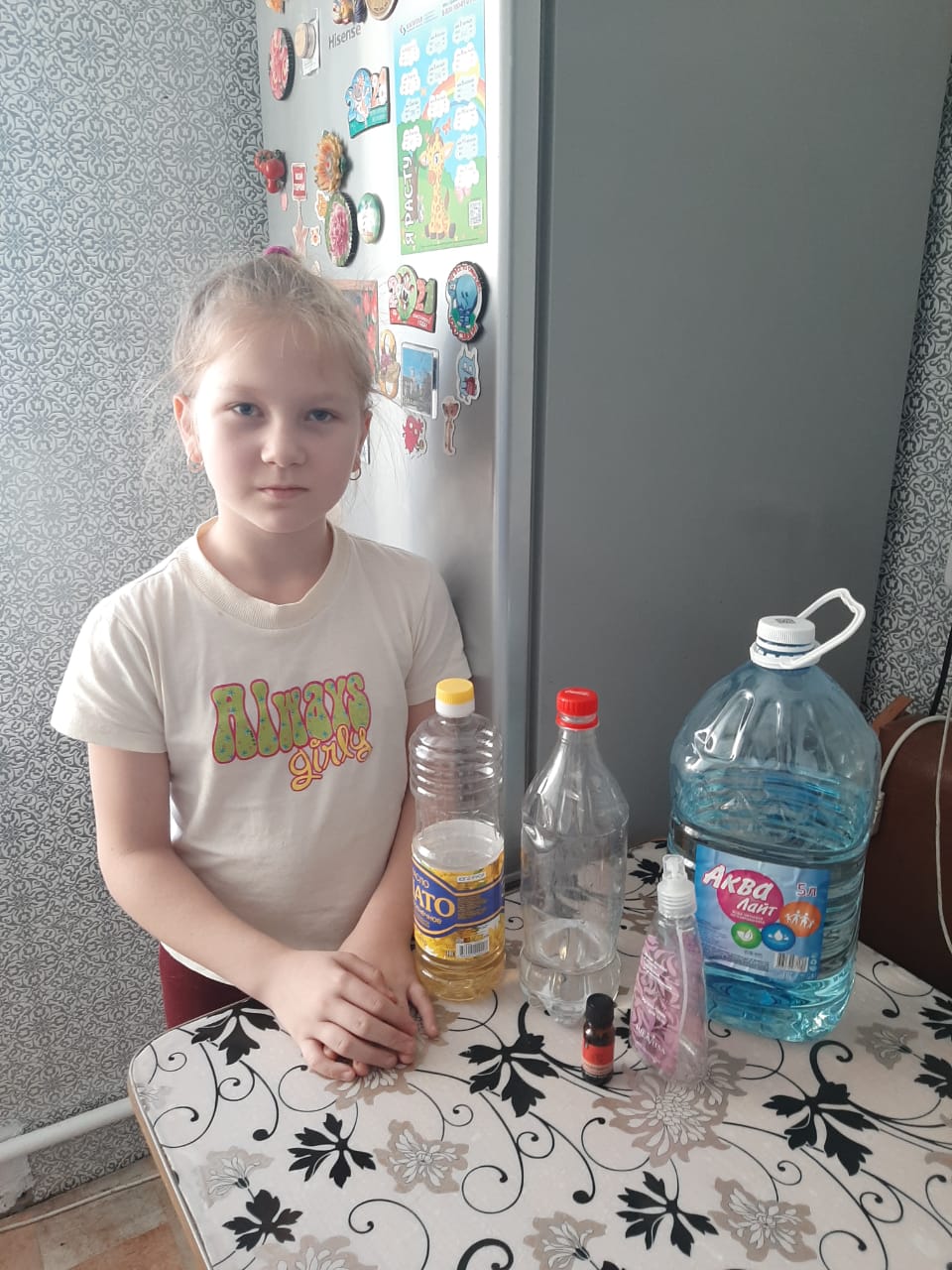 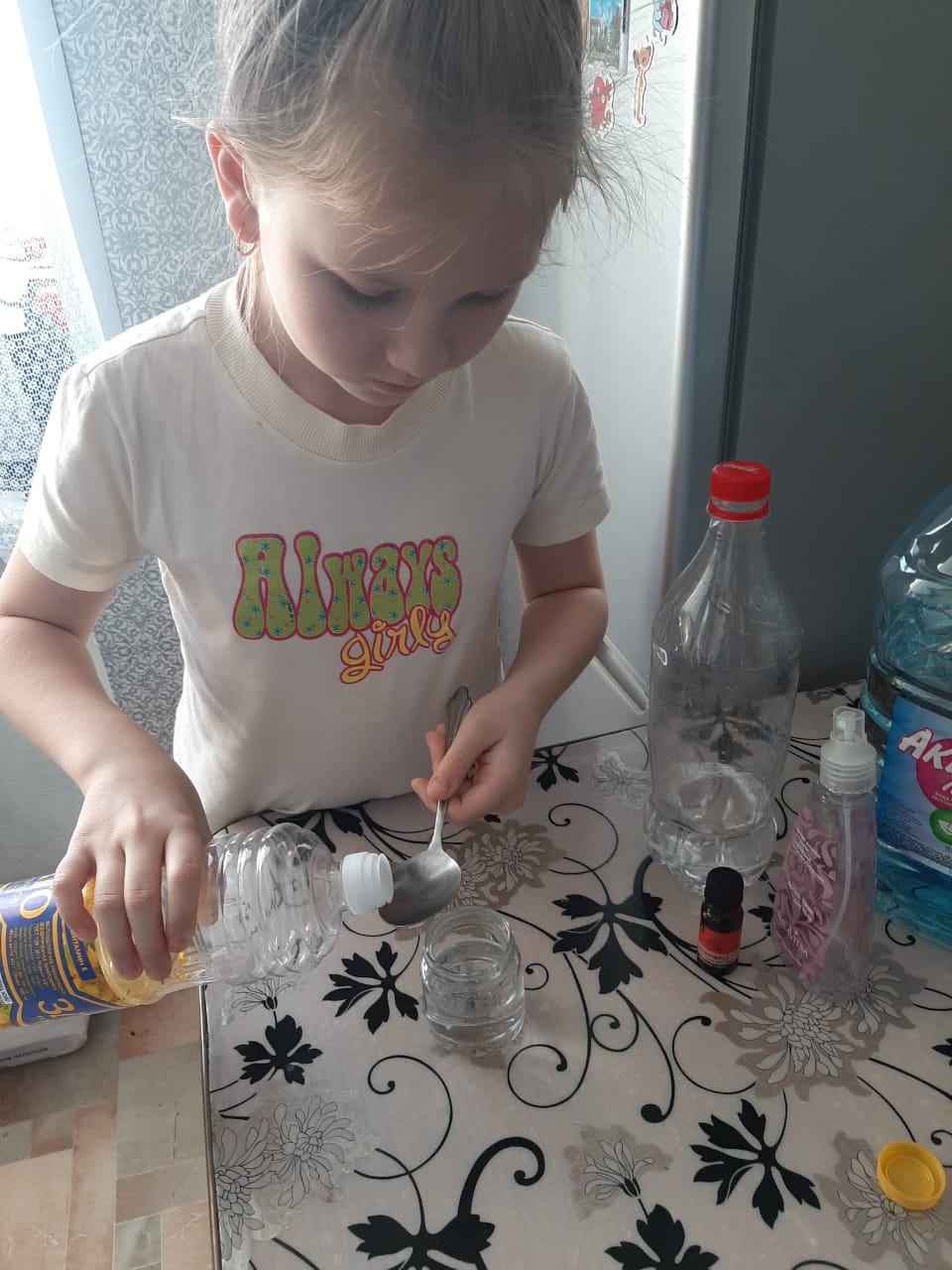 .
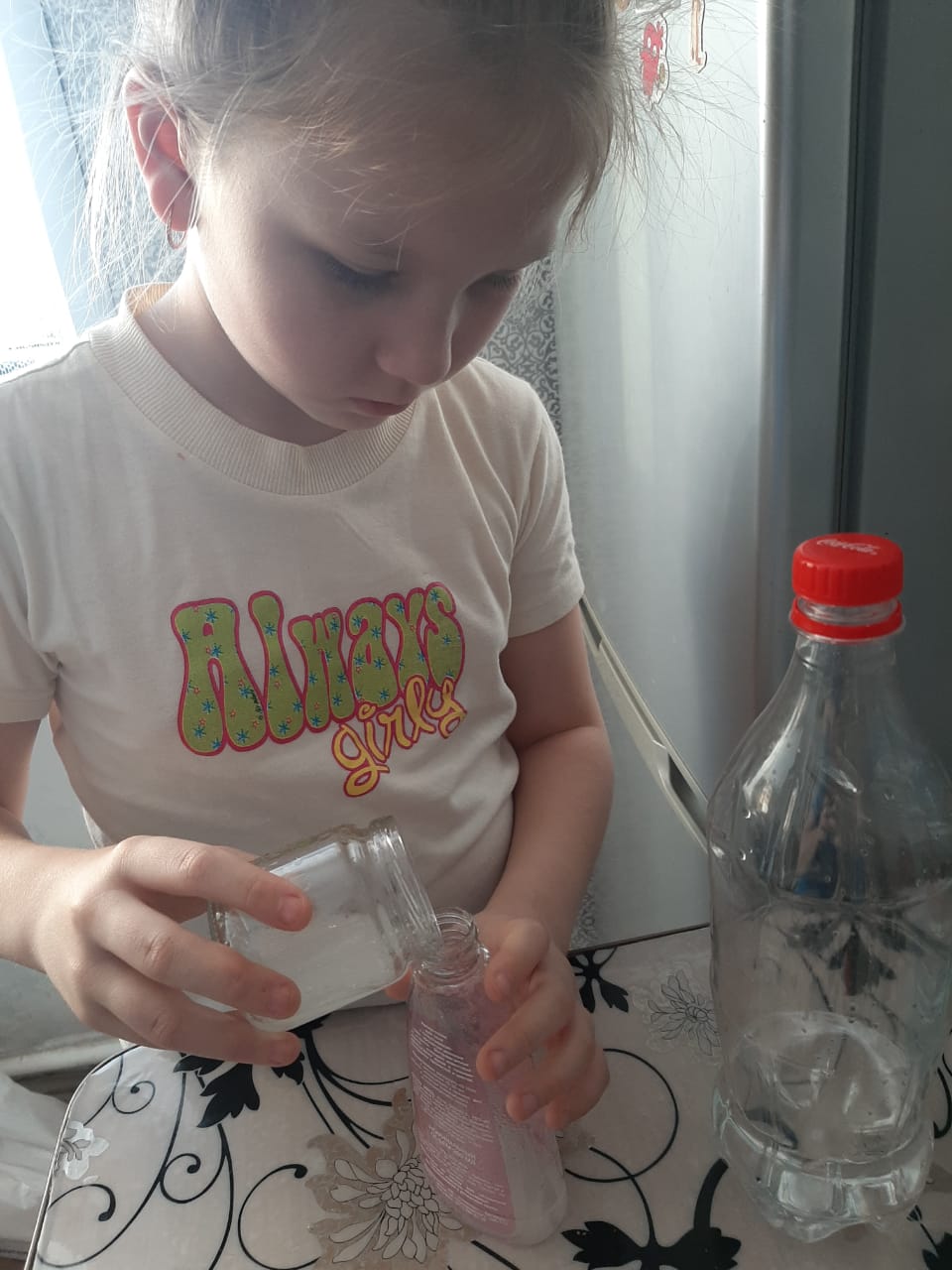 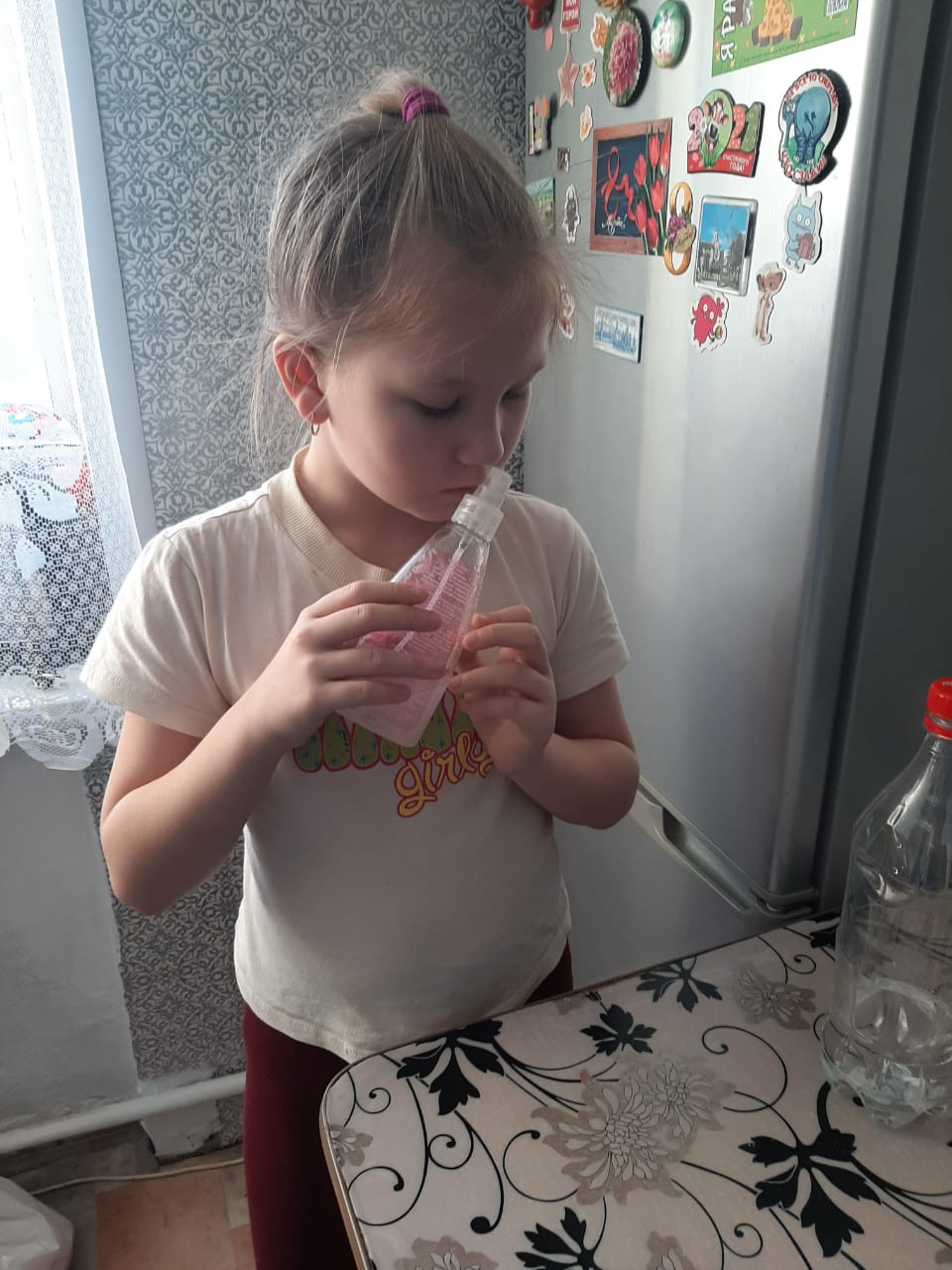 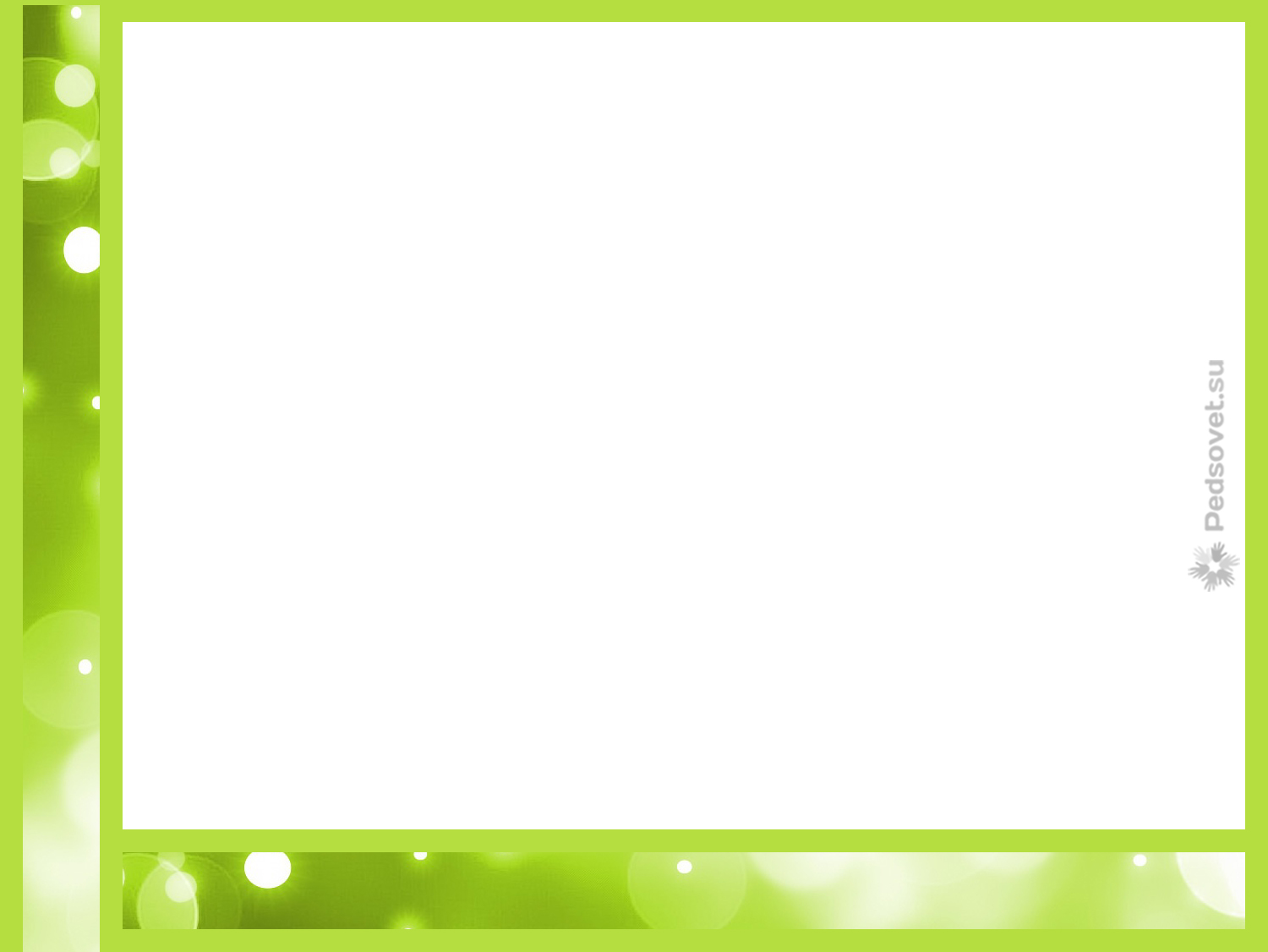 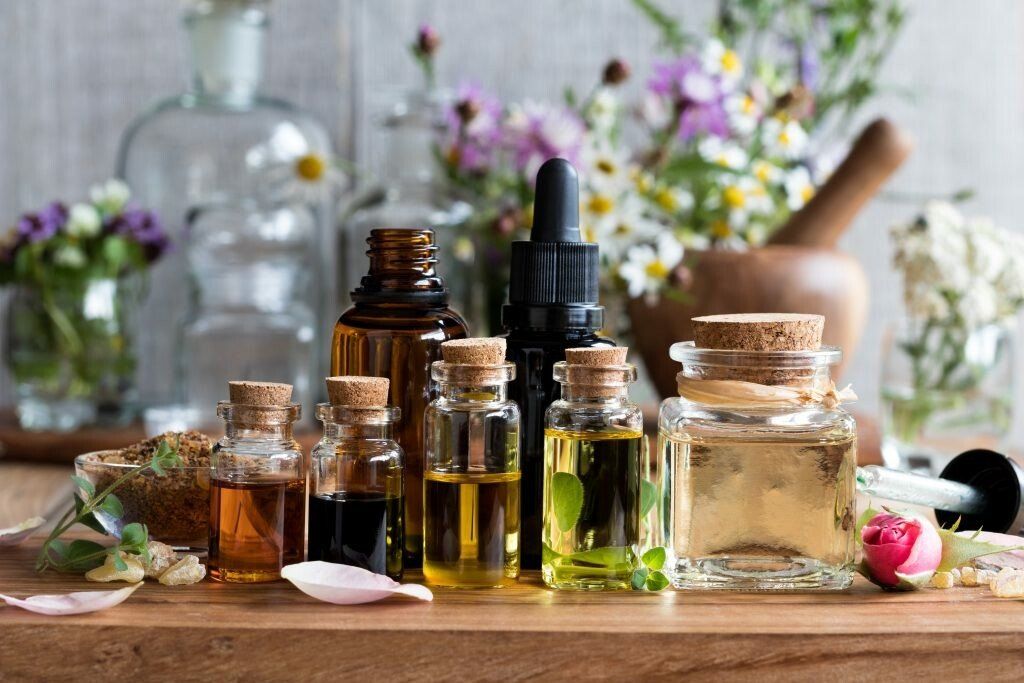 Предлагаем вам уже проверенные сочетания ароматов, ароматические комбинации: -пачули и бергамот- герань, иланг-иланг и лаванда -ладан, жасмин и апельсин - кедровое дерево, лаванда и мандарин
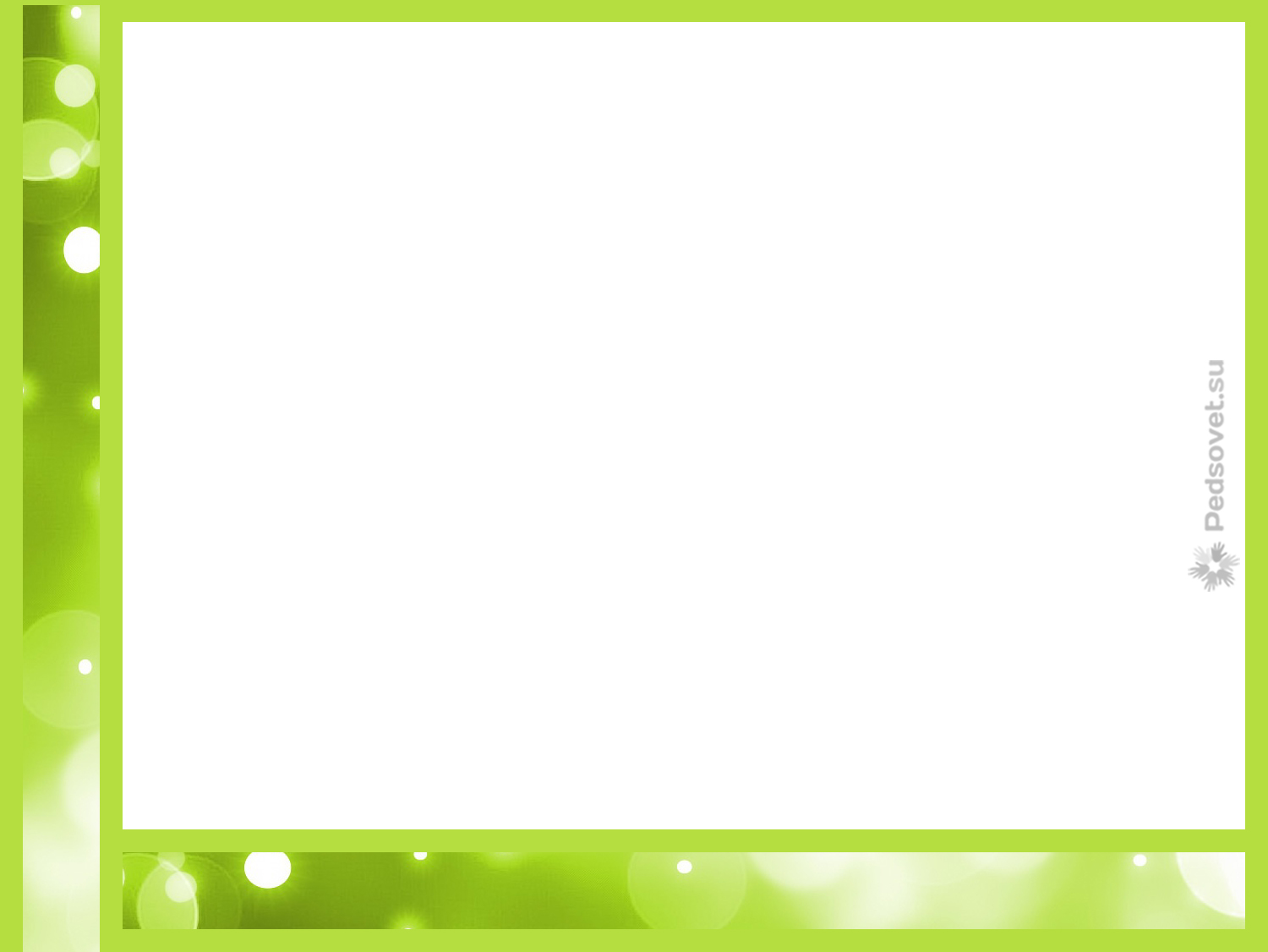 Рецепт: 
стеклянный флакон 10 мл с крышкой-роллером
    9 мл базового масла — масла из виноградных косточек или масла сладкого миндаля
    по 5 капель каждого эфирного масла из выбранной ароматической комбинации
    сушеные лепестки календулы или центаврии
 Изготовление:
  В стеклянный флакон налейте 9 мл базового масла (масло сладкого миндаля или масло из виноградных косточек).
 Добавьте к нему по 5 капель эфирных масел из выбранных ароматических композиций.
  Поместите внутрь флакона насколько лепестков календулы или центаврии.
Закройте флакон крышкой-роллером и оставьте настаиваться в темном и сухом месте на неделю.
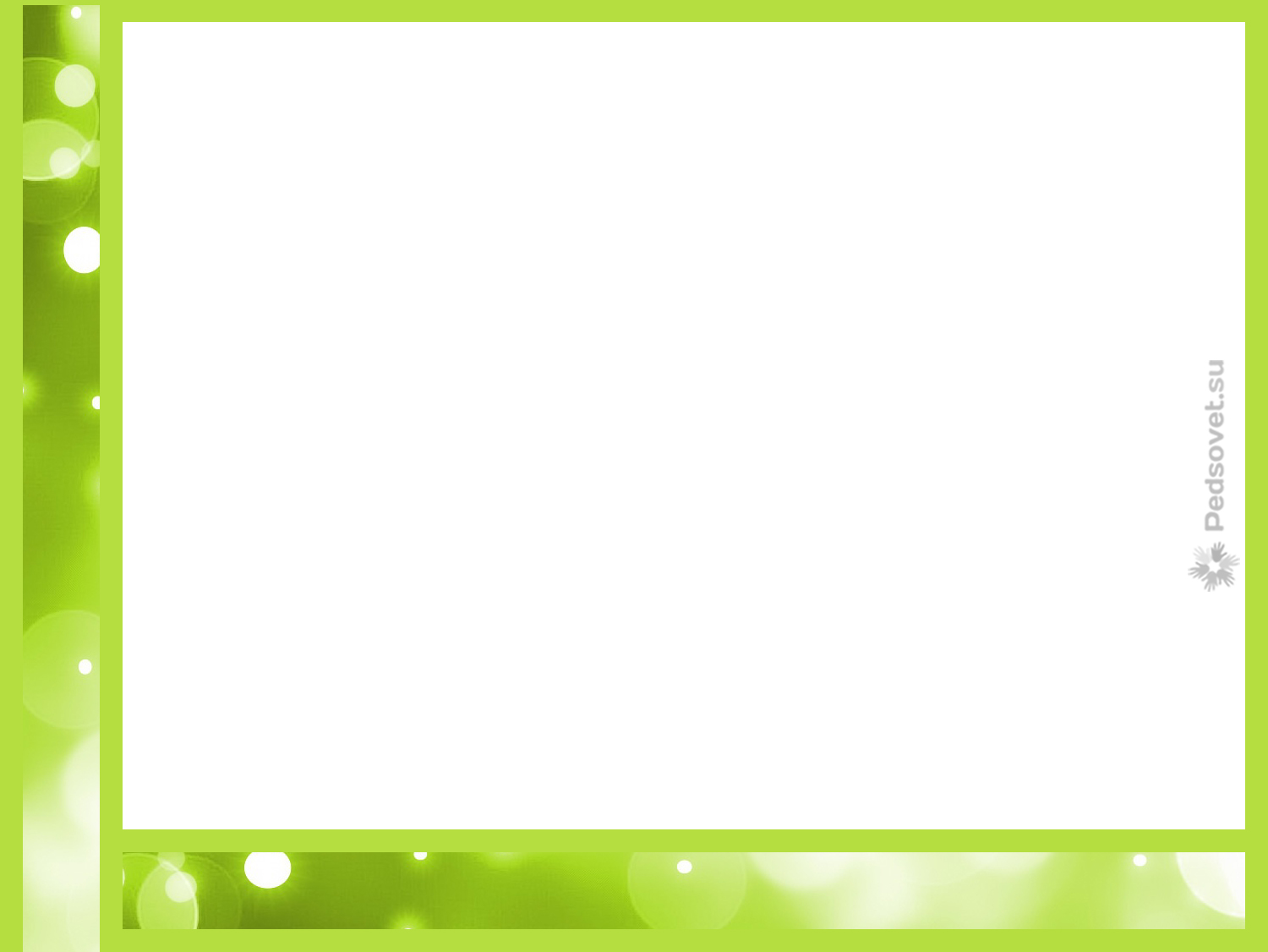 Вывод: Духи можно сделать самому
Духи, сделанные из масел своими руками,  отличаются стойкостью и насыщенностью аромата. Ну а комбинировать между собой эфирные масла, можно и опираясь на собственные предпочтения.
 Главное — умение находить гармонию в сочетаемости ингредиентов!
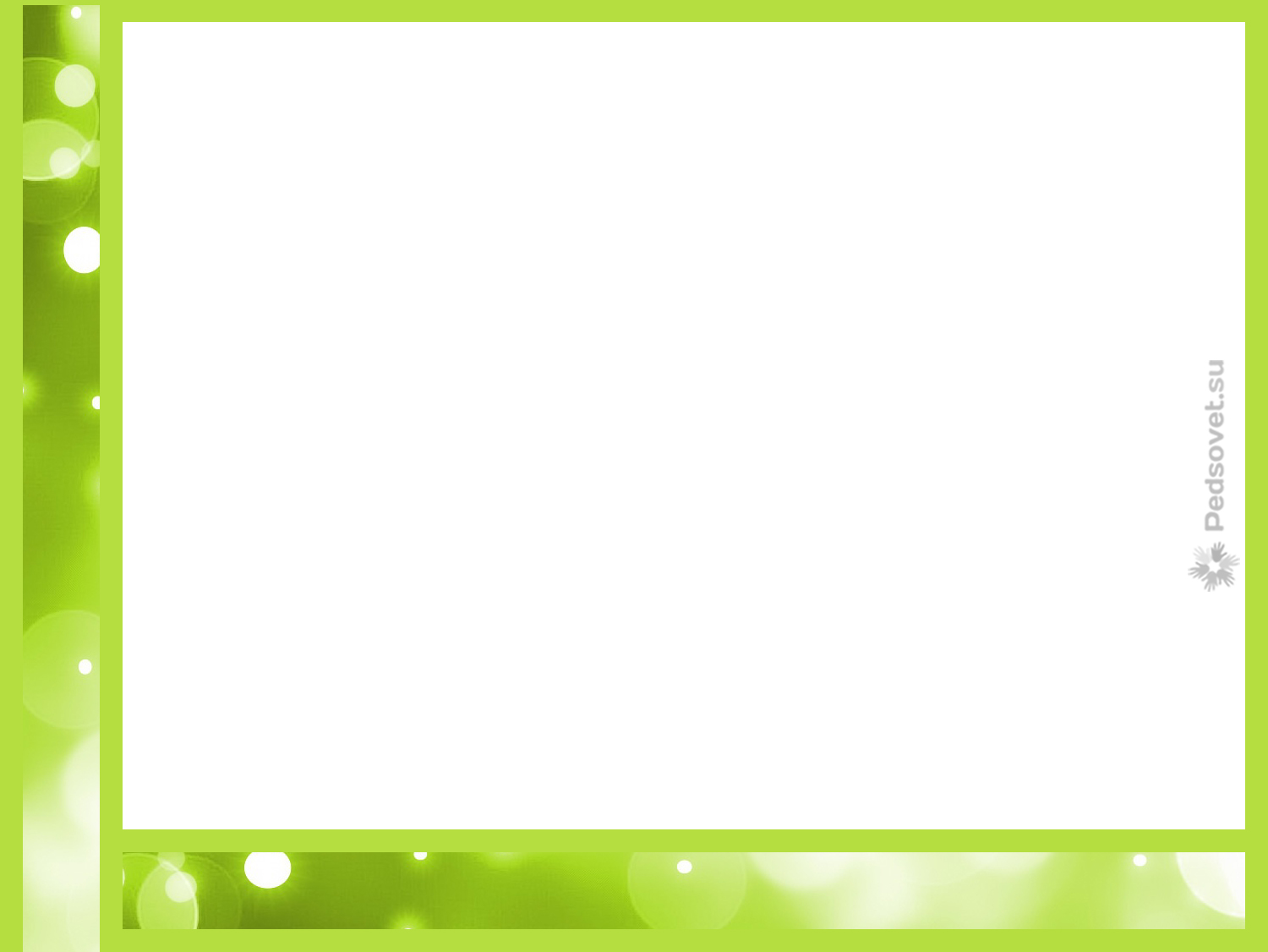 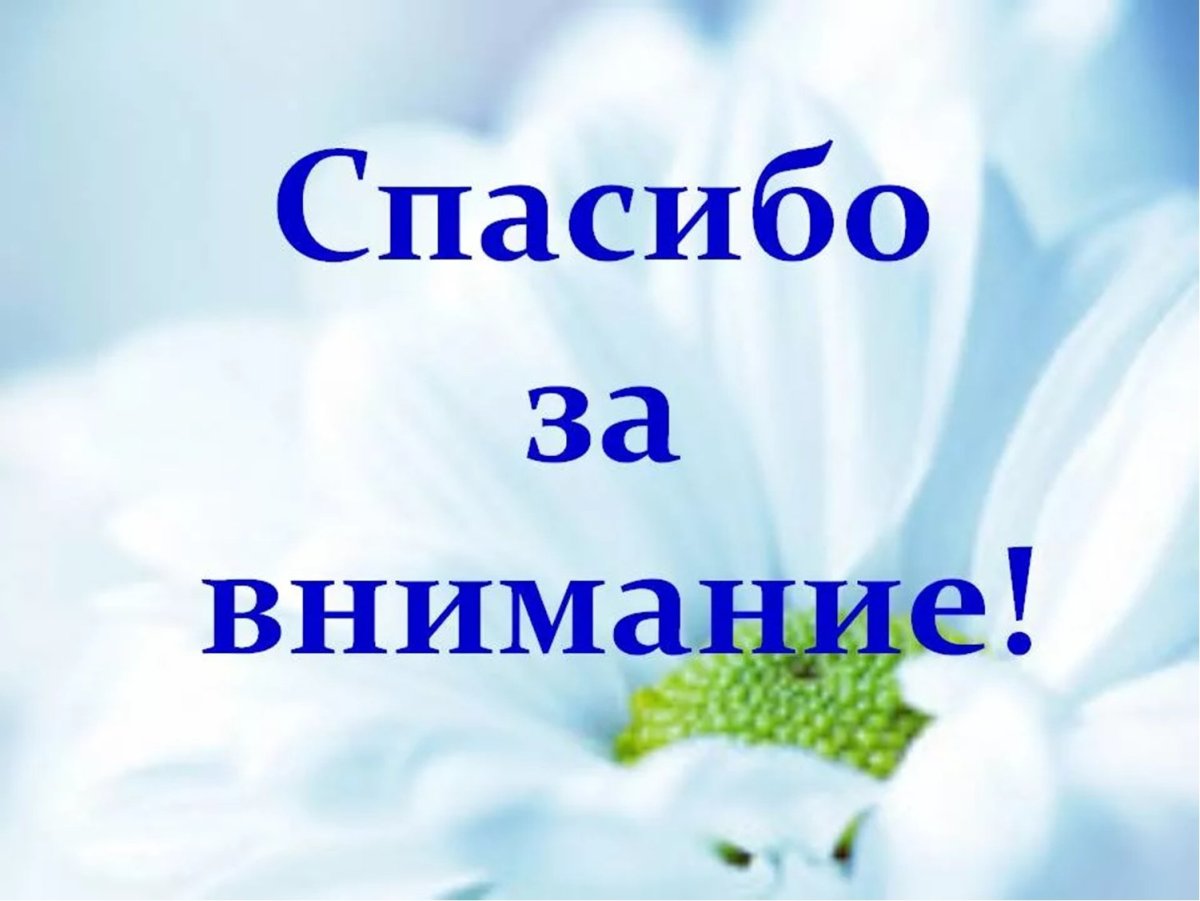